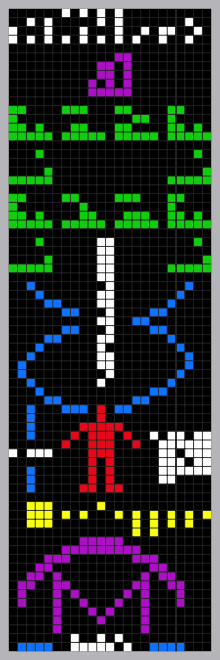 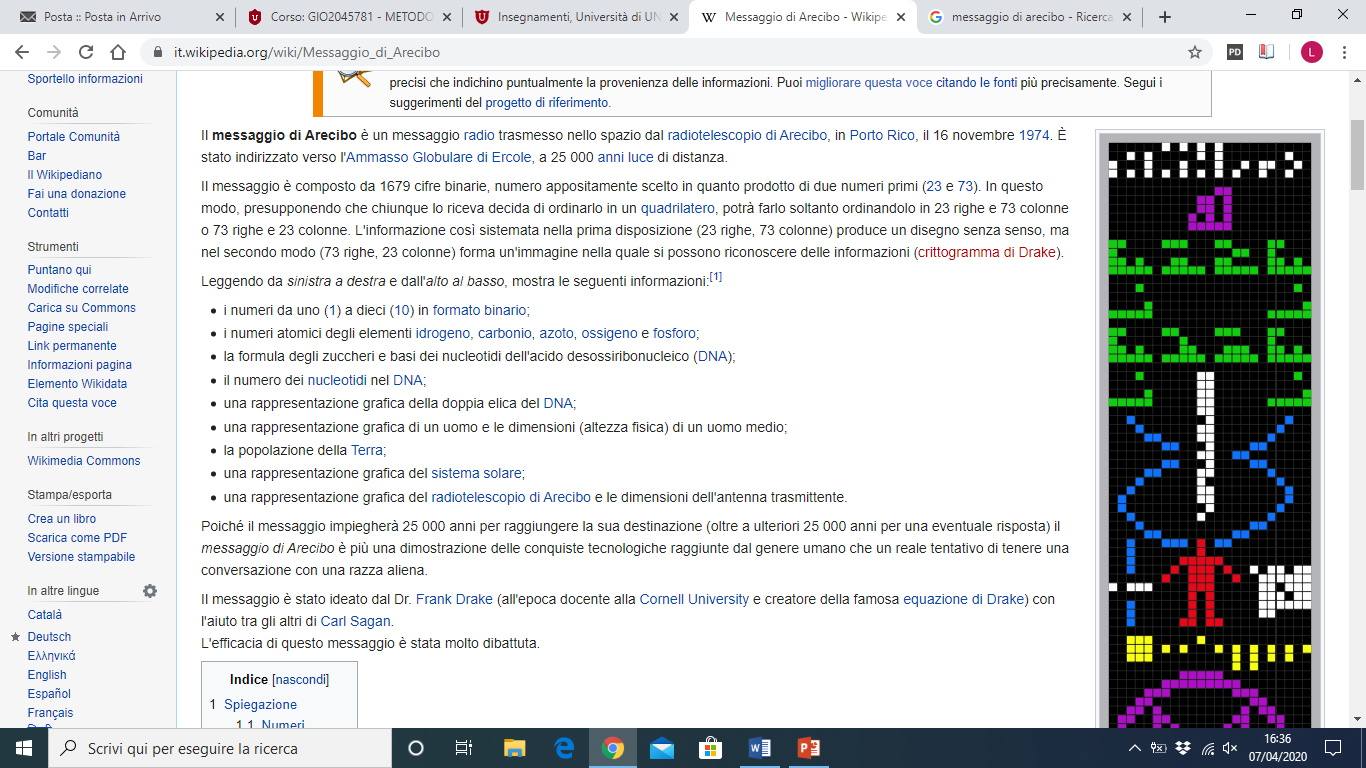 https://it.wikipedia.org/wiki/Messaggio_di_Arecibo
Modulo II
Modernità
LA TOPICA LULLIANA
L’informatica giuridica
Il giurista informatico
RAIMONDO LULLO (Palma di Maiorca 1233/1235 - forse Isola di Maiorca 1315)
Filosofo, teologo, mistico e missionario catalano, detto doctor illuminatus. Scrisse le sue numerose opere in catalano, latino e arabo.
Elemento fondamentale del suo pensiero fu l'idea missionaria di convertire al cristianesimo ebrei e islamici: in questa prospettiva elaborò la sua ars generalis, una logica universale, capace di scoprire e dimostrare la verità partendo da termini semplici e combinandoli in modo matematico.
La sua logica combinatoria e le sue tecniche di memoria ebbero larga ed esplicita influenza sino al 17° secolo.
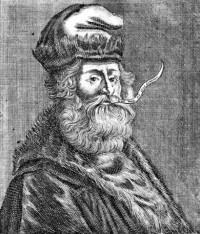 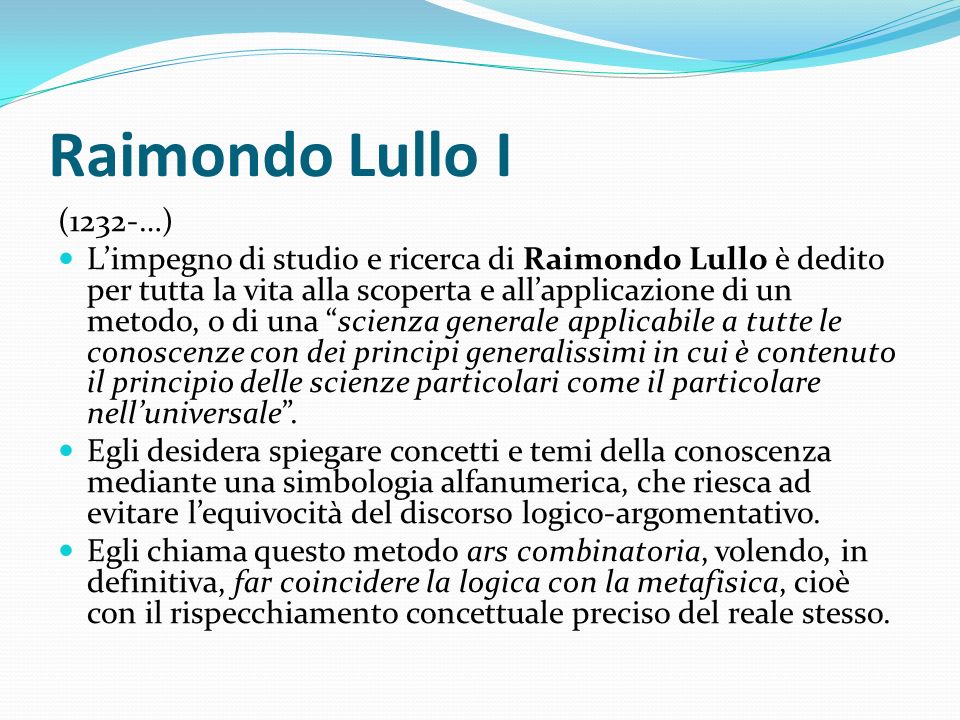 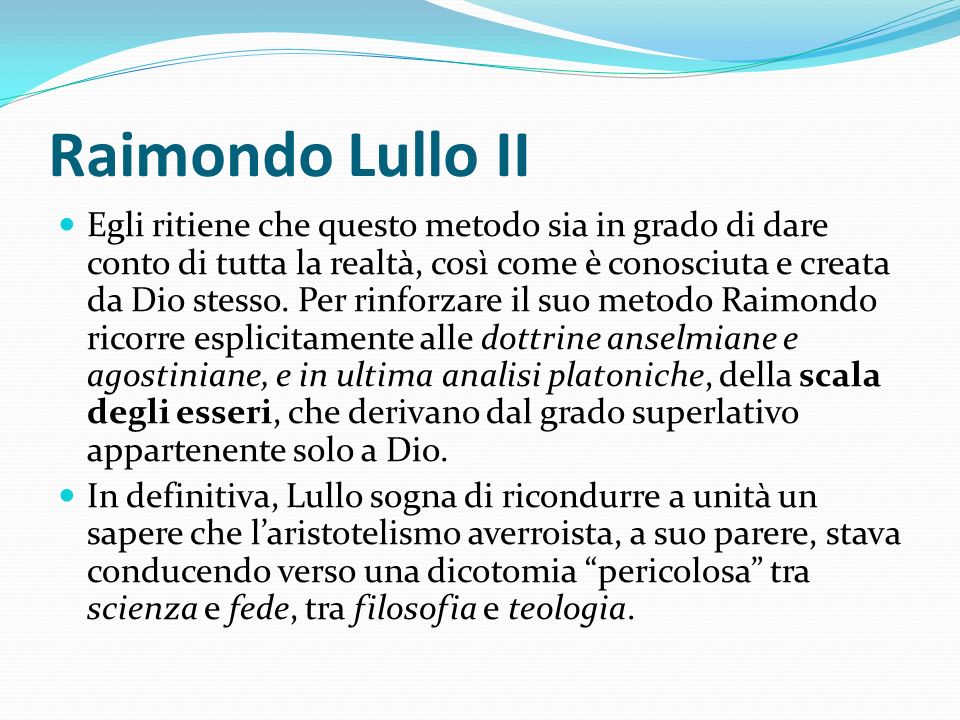 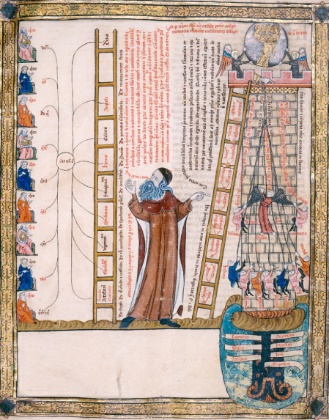 Nel 1325, Thomas le Myésier, un discepolo di Lullo che era medico alla corte francese, fece illustrare con dodici splendide miniature la biografia del maestro, intitolata Vita coetanea.
Tali miniature sono contenute nel Breviculum, un codice ora custodito nella biblioteca statale di Karlsruhe (Germania).
A lato, la V miniatura

https://lullianarts.narpan.net/miniatures/index.HTM
http://lullianarts.narpan.net/miniatures/mini/BREV05.HTM
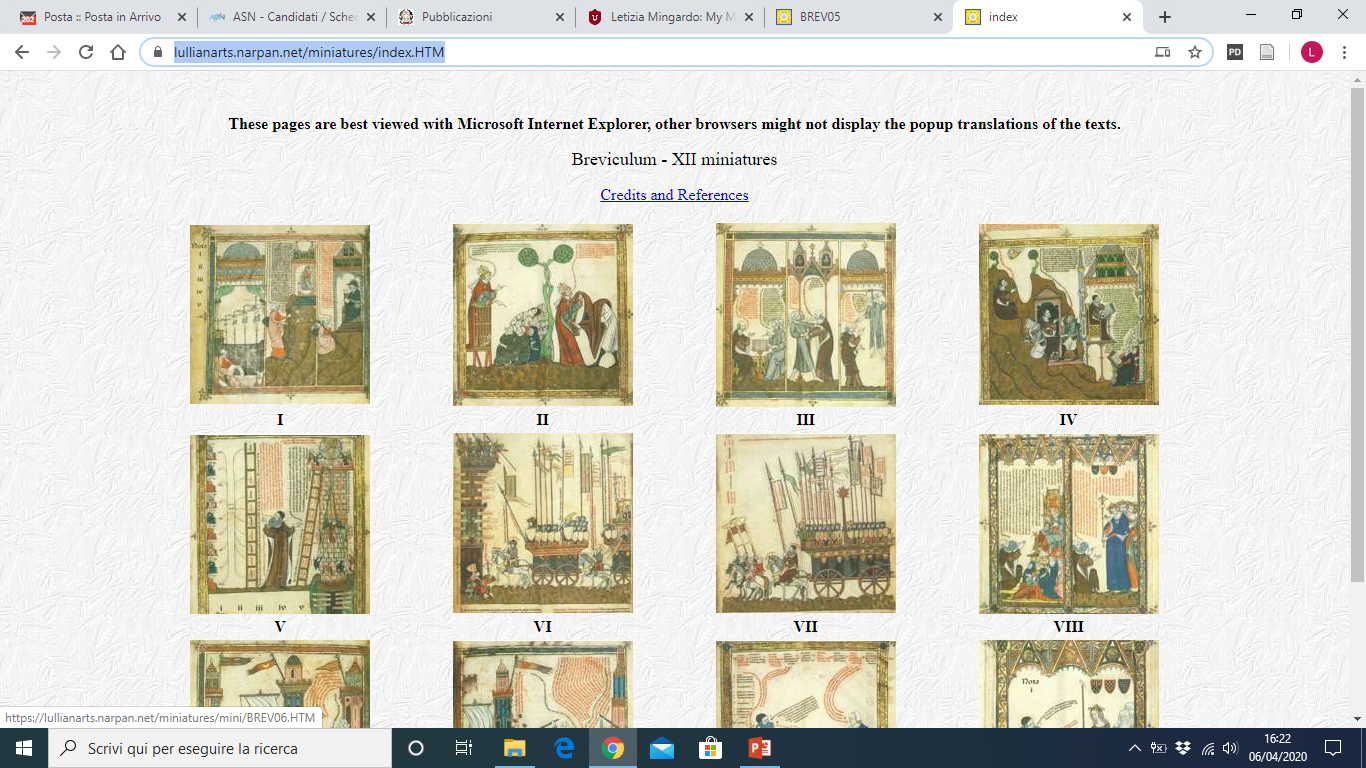 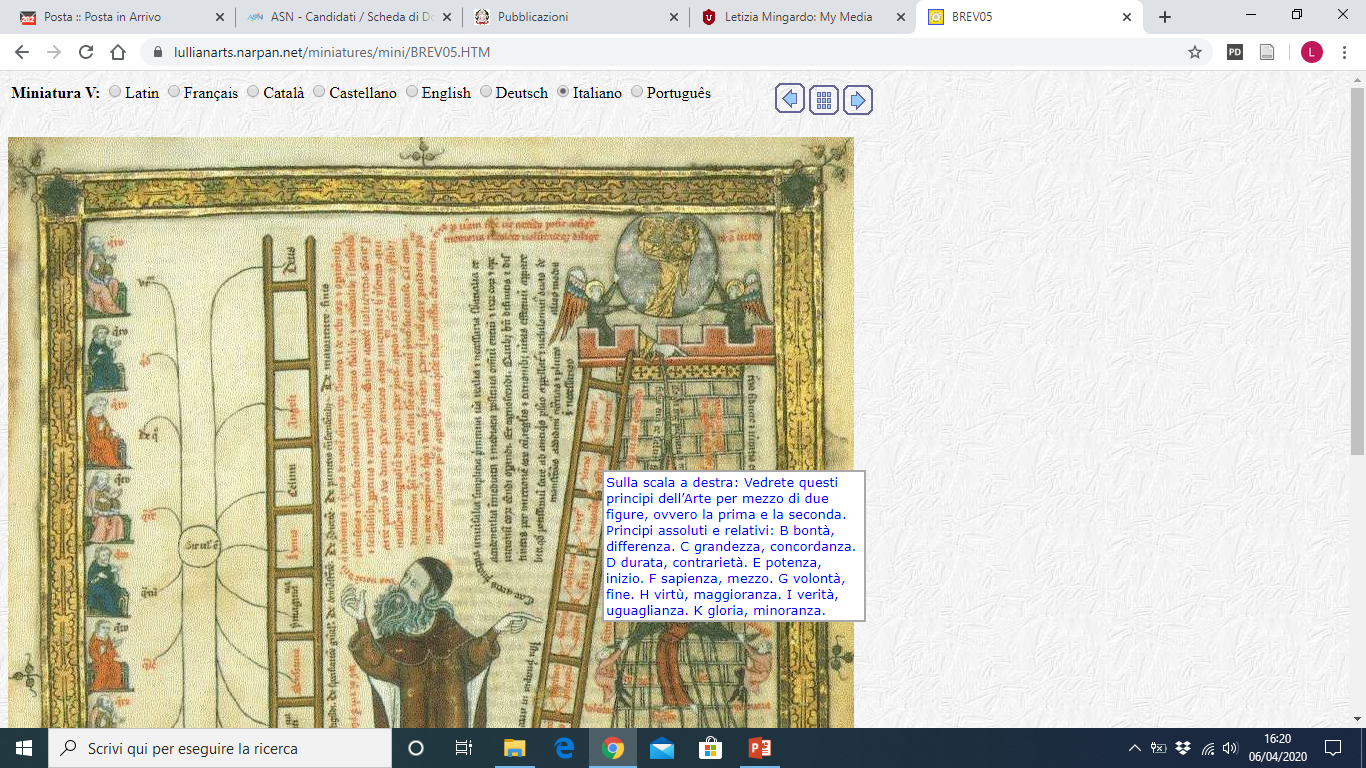 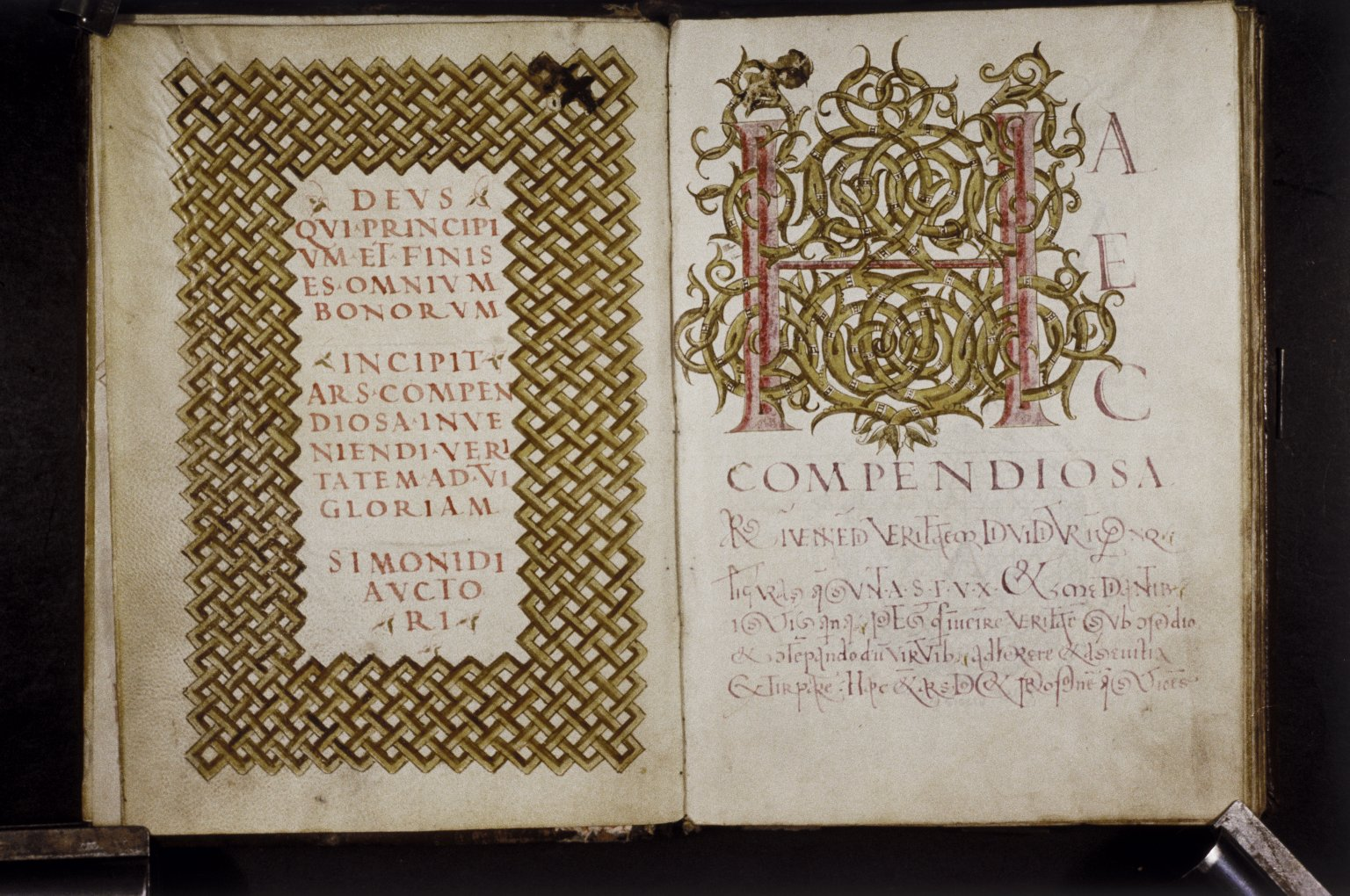 Lullo, Ars compendiosa inveniendi veritatem, 1274
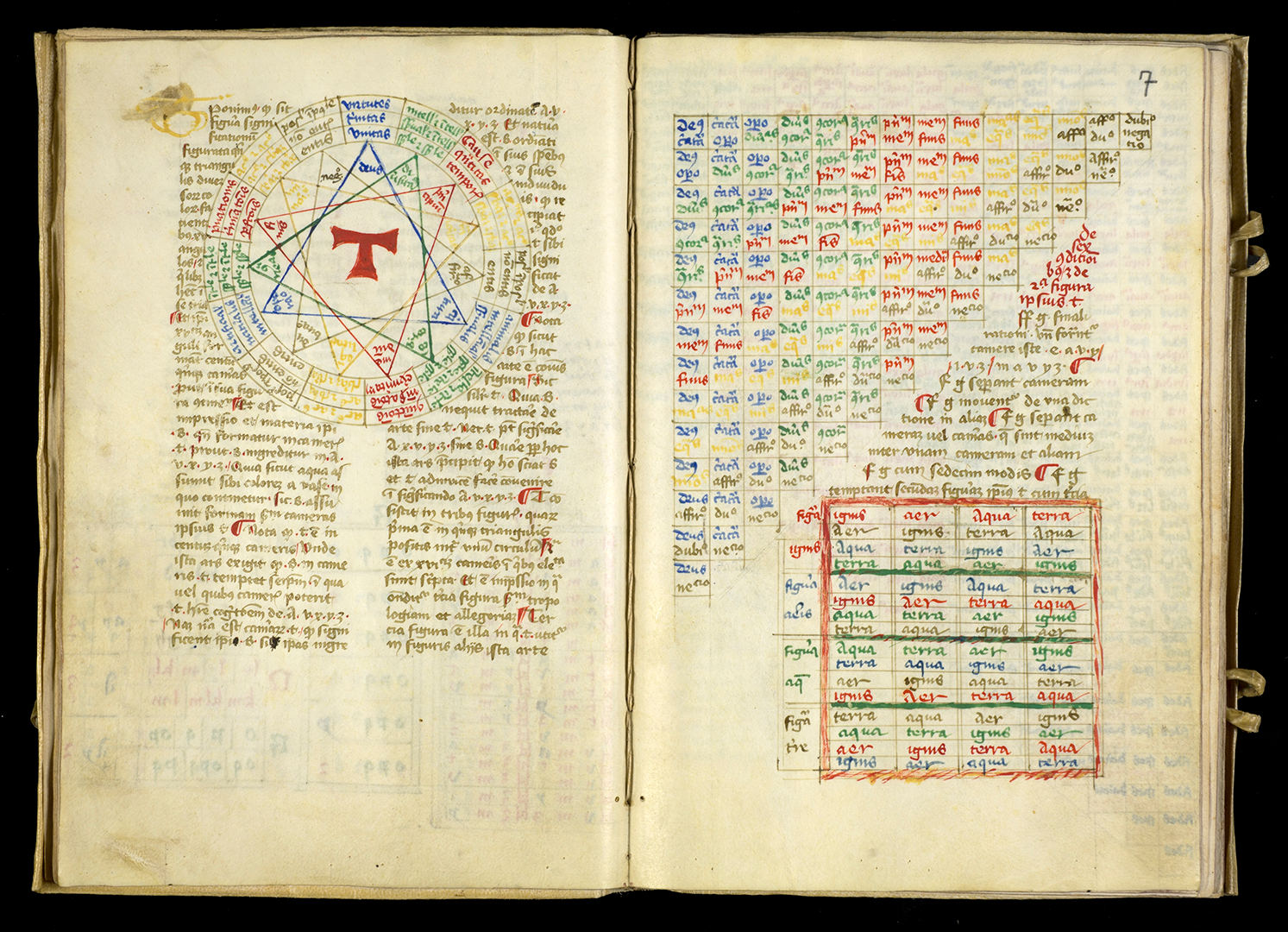 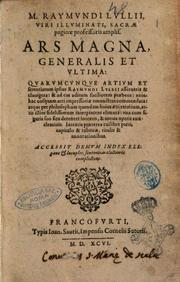 Ars generalis ultima (Ars Magna) 
1308
https://archive.org/stream/illuminatisacrep00llul#page/n9/mode/2up
http://lullianarts.narpan.net/Ars-Magna/ars-magna.htm
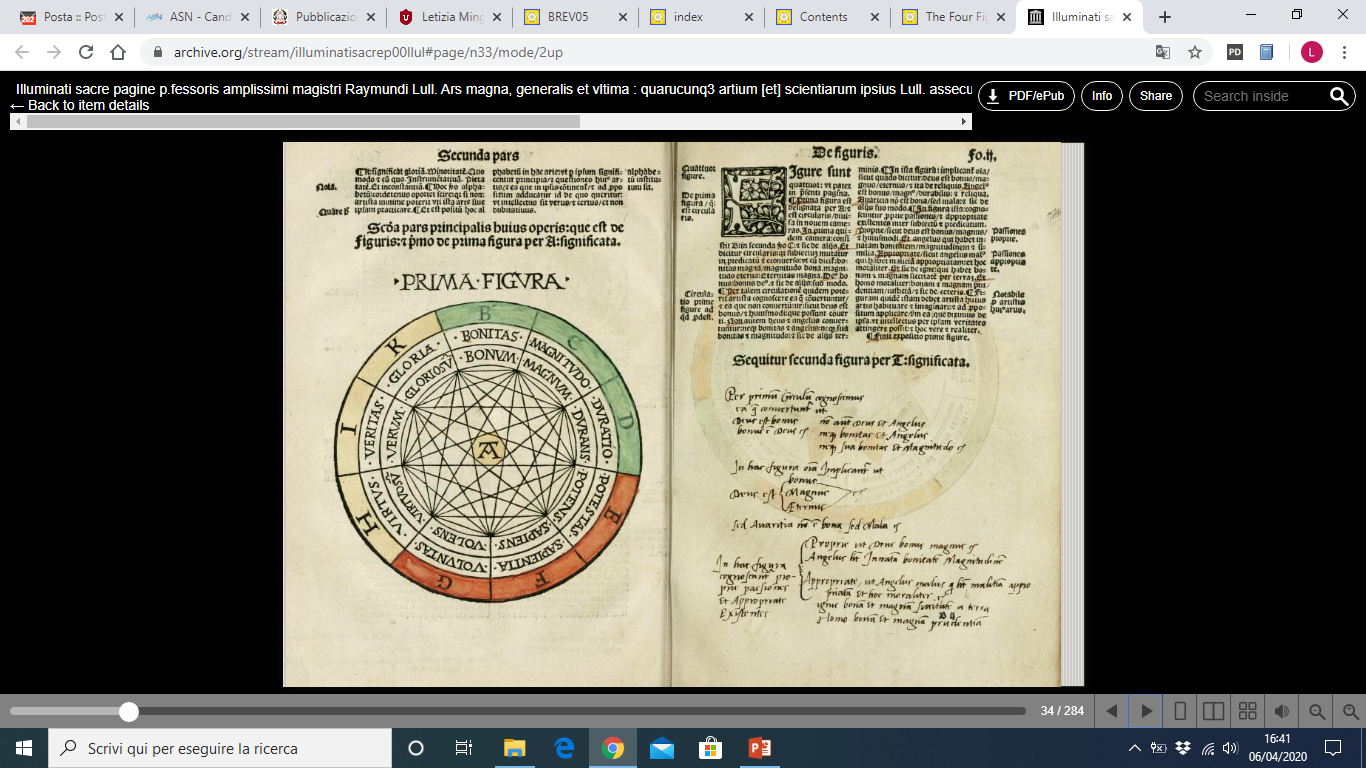 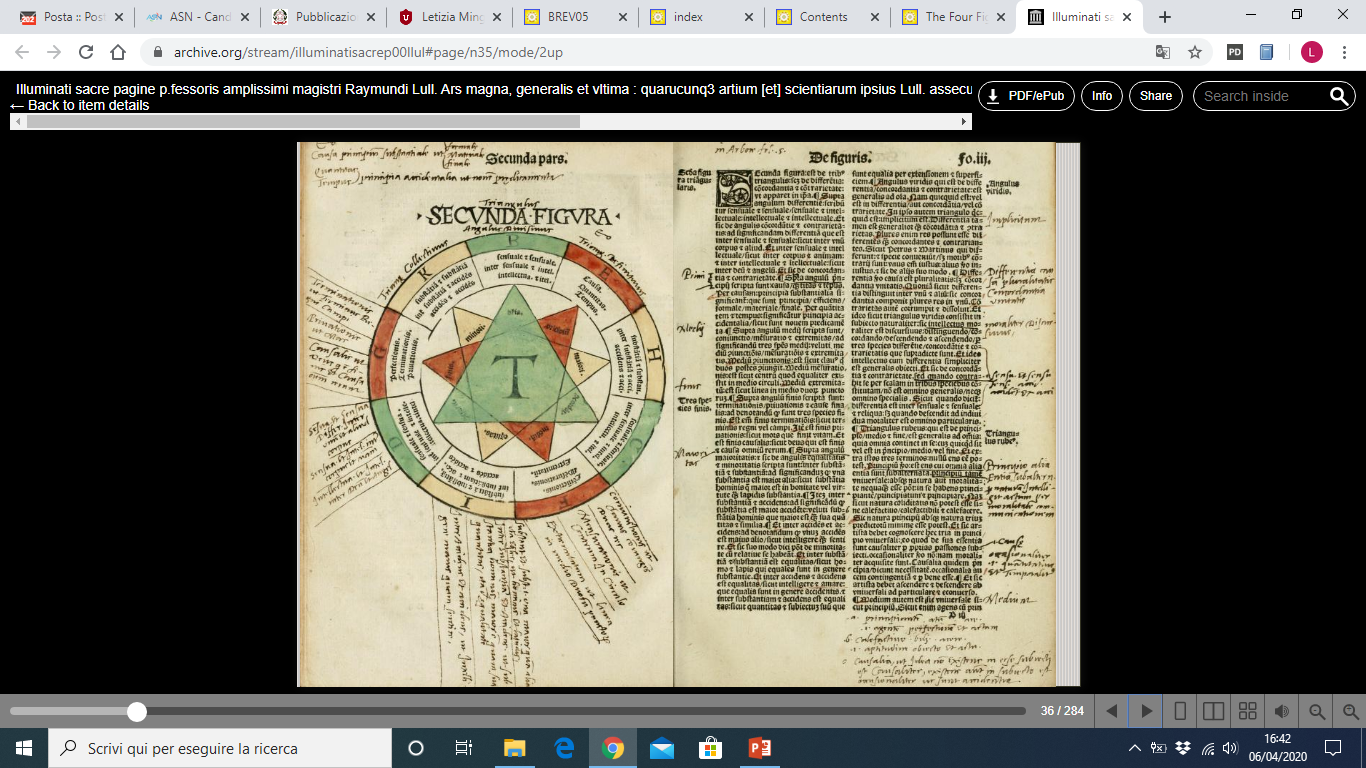 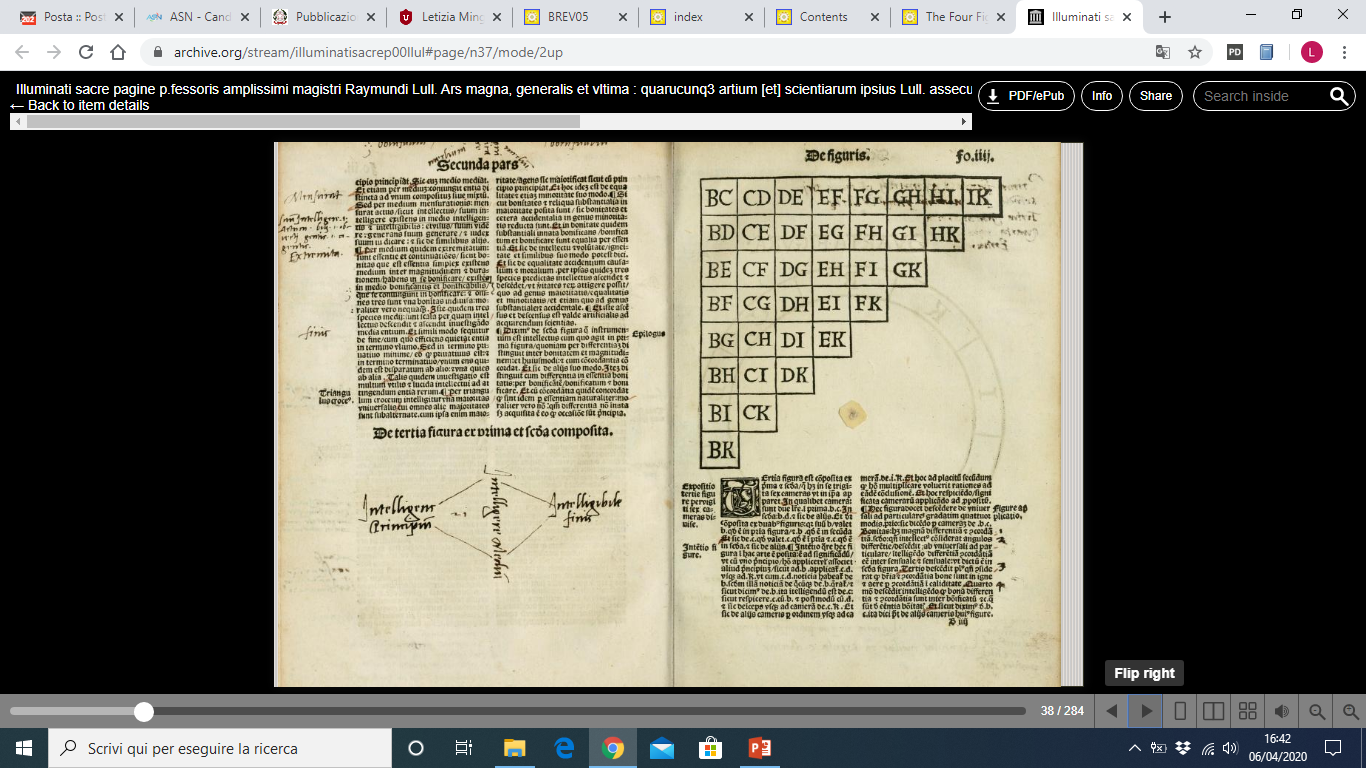 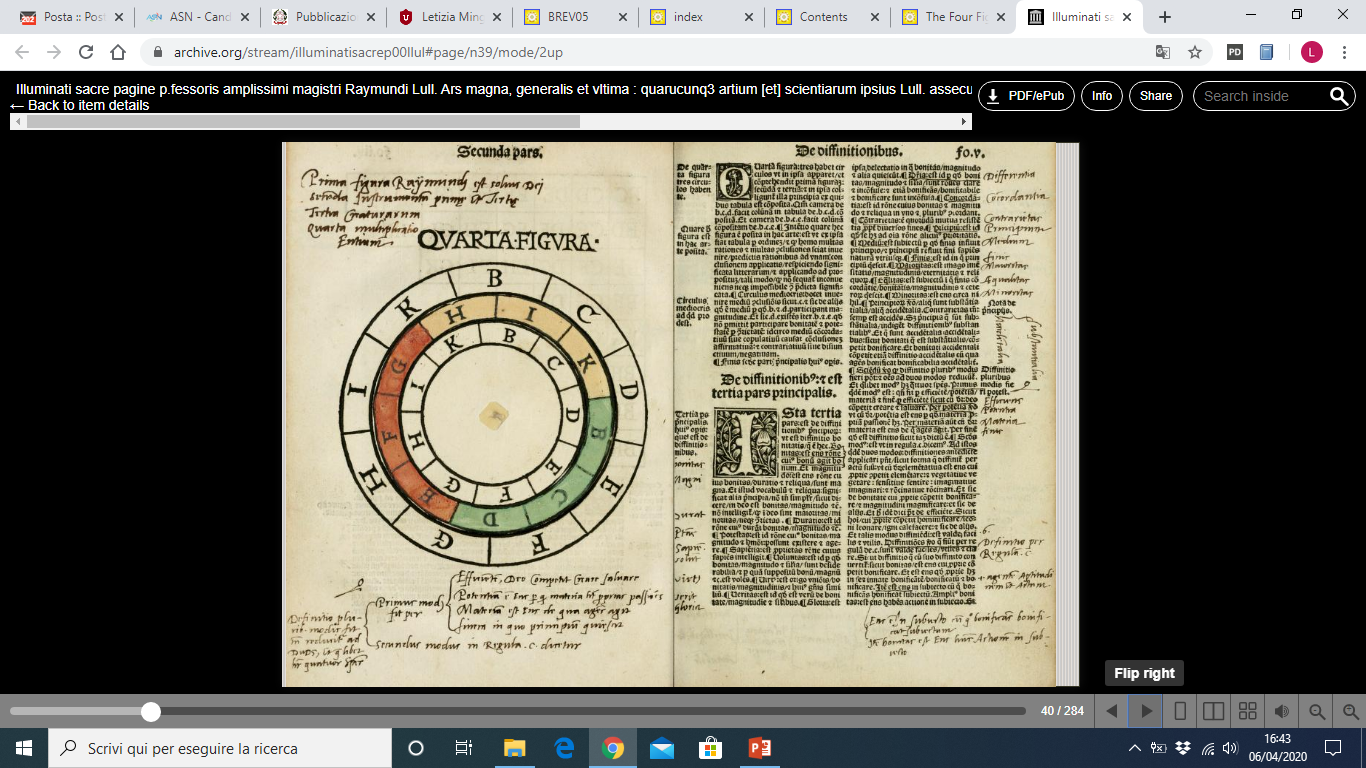 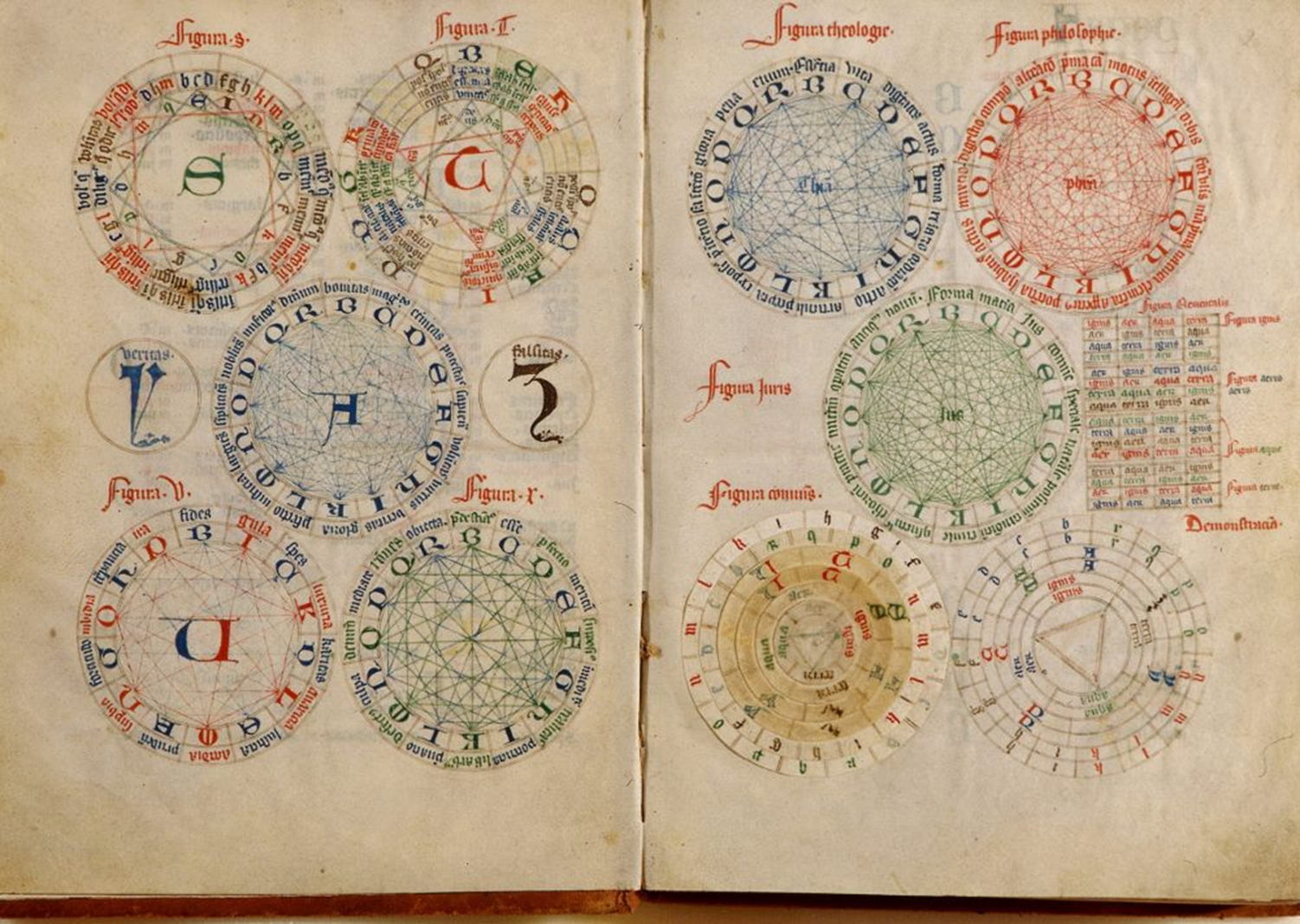 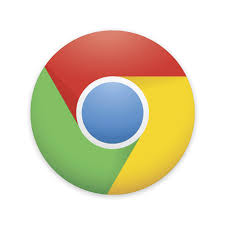 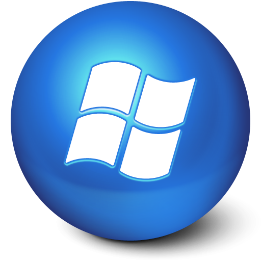 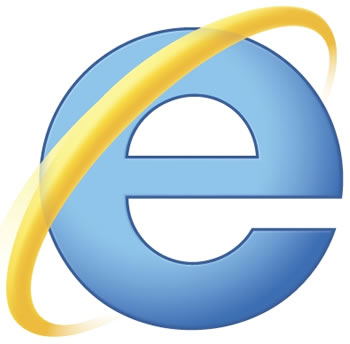 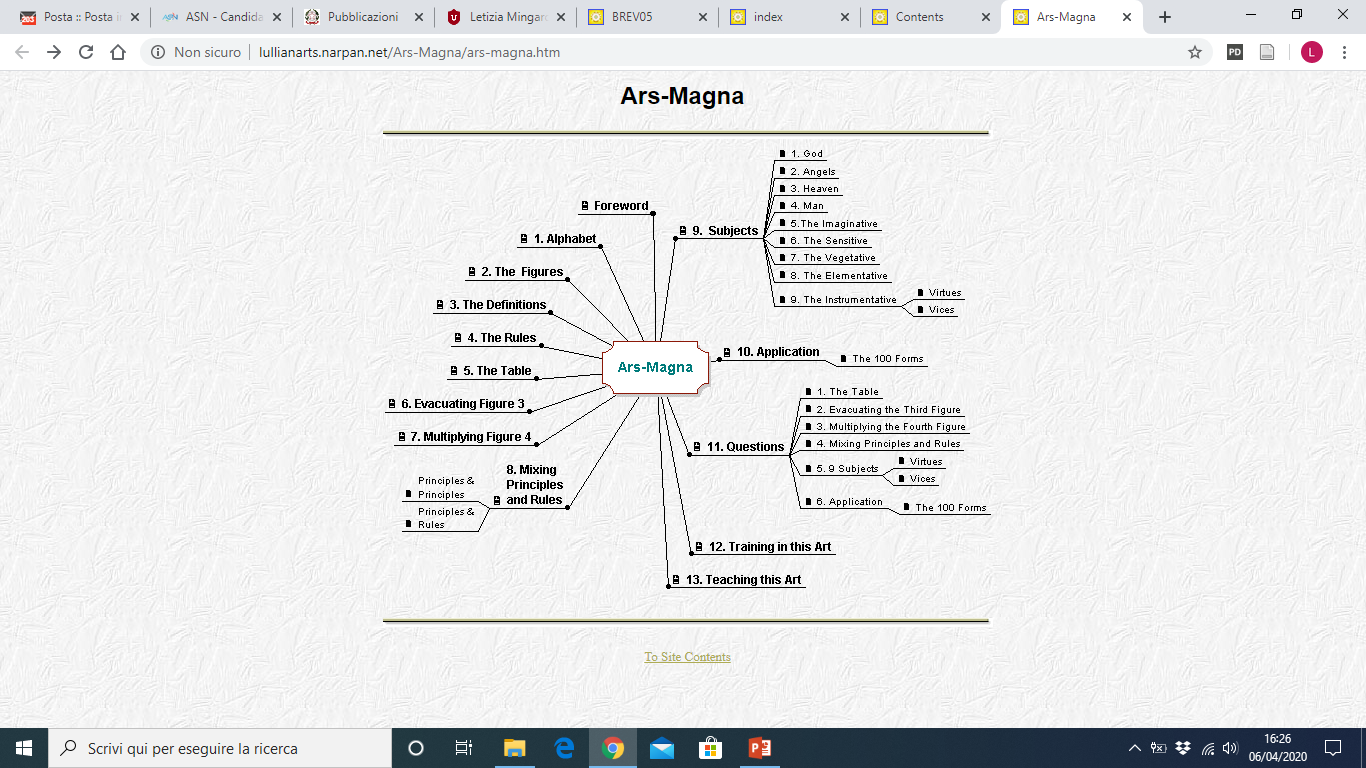 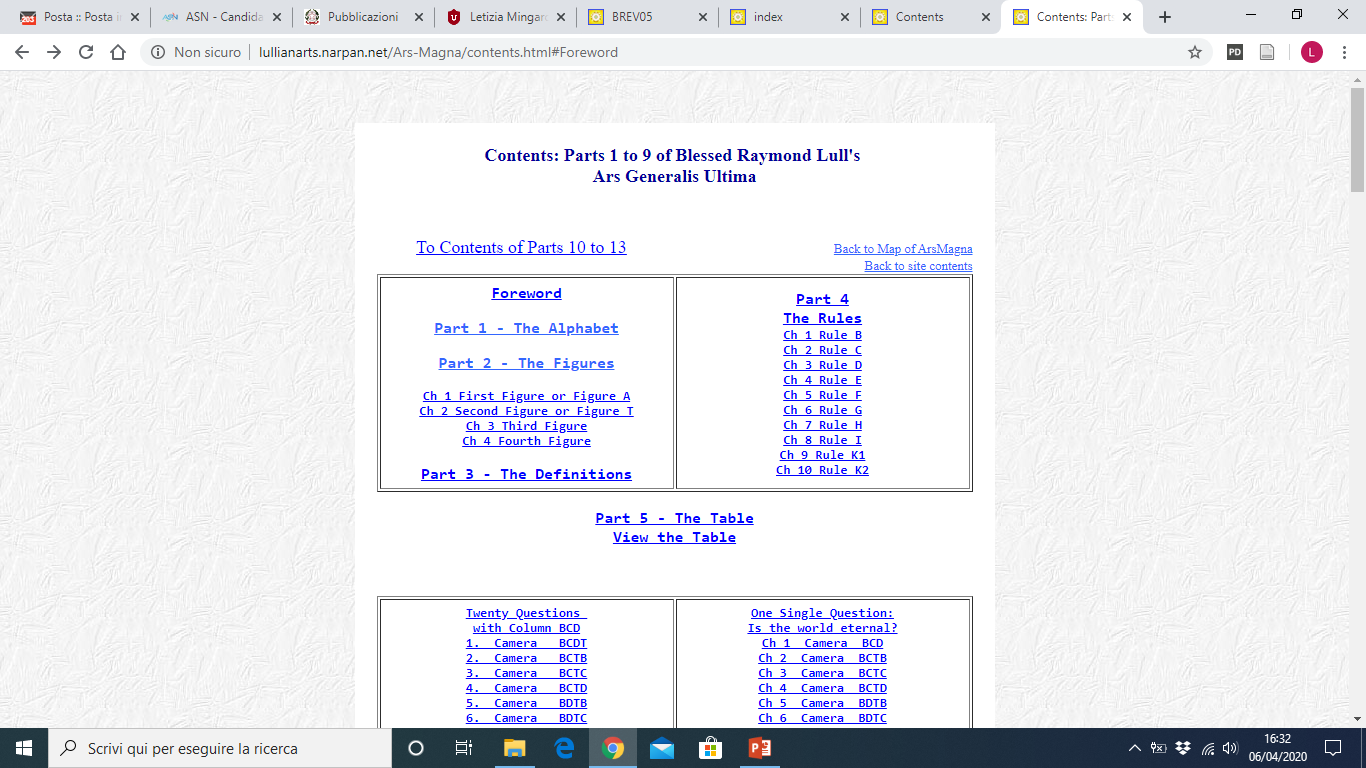 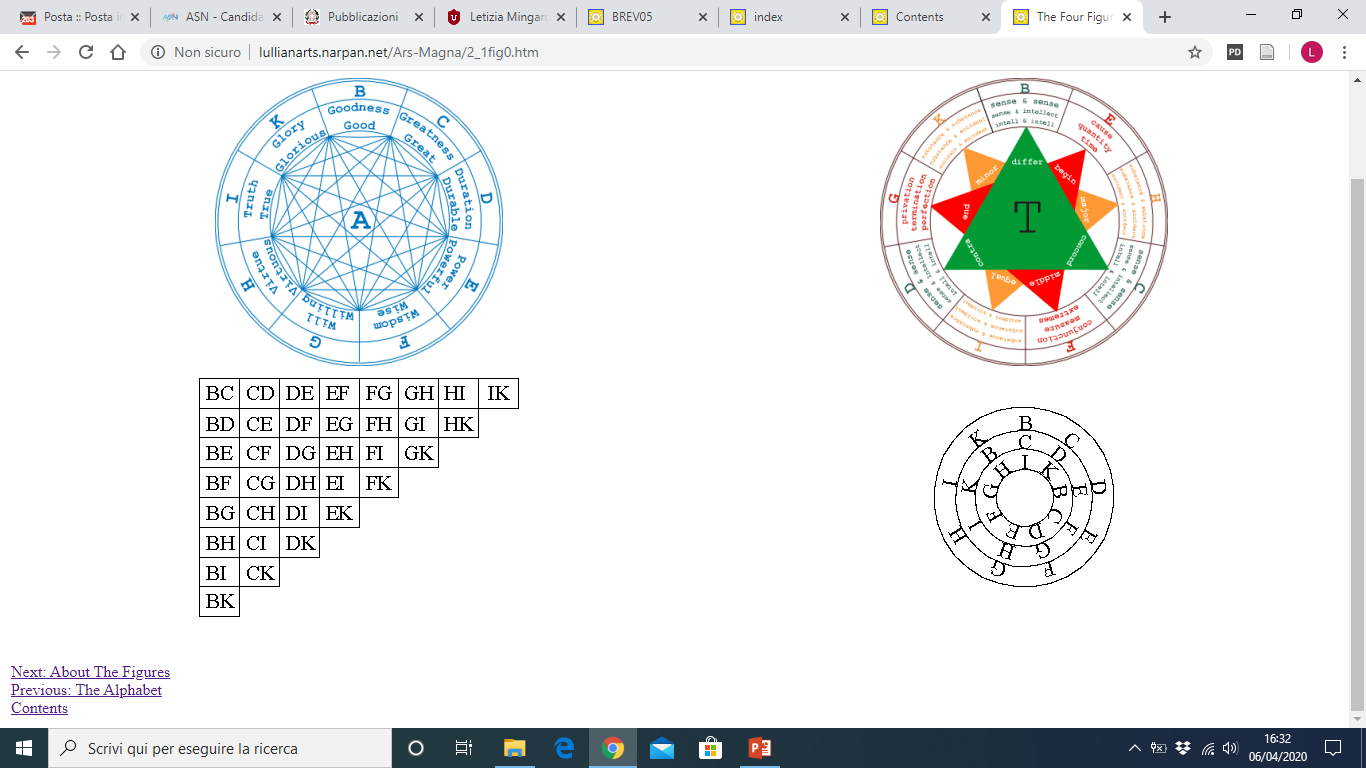 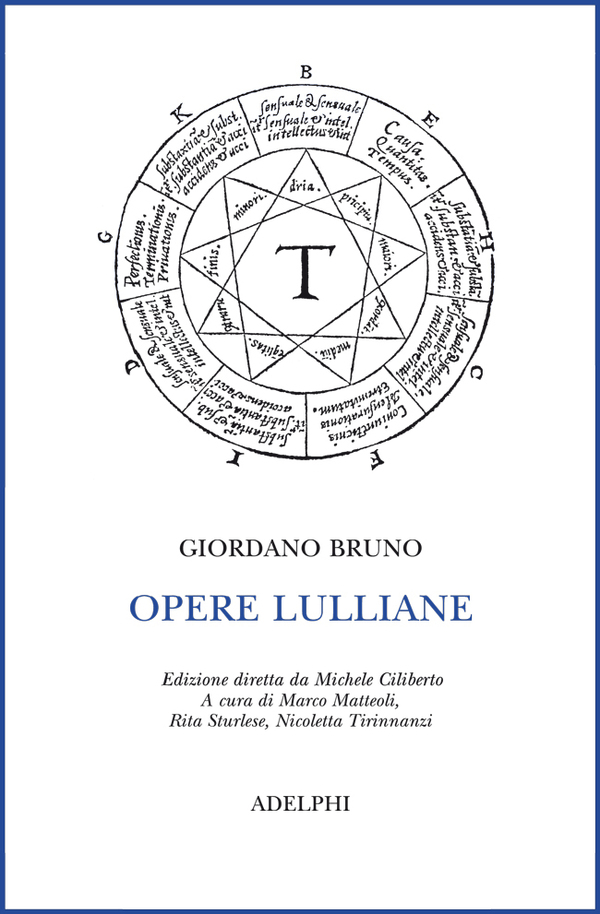 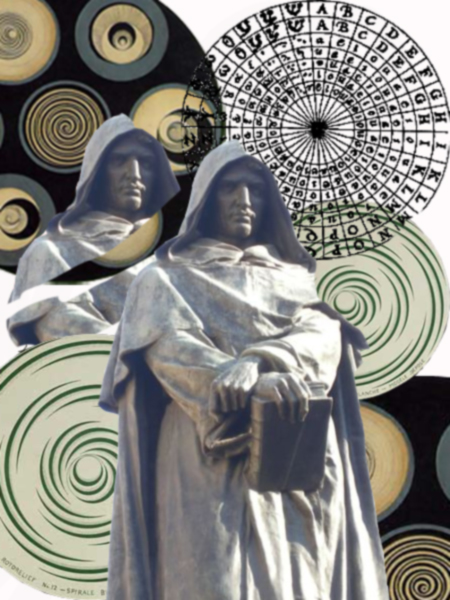 Fama e Fortuna I
De compendiosa architectura et complemento Artis Lullii, 1582
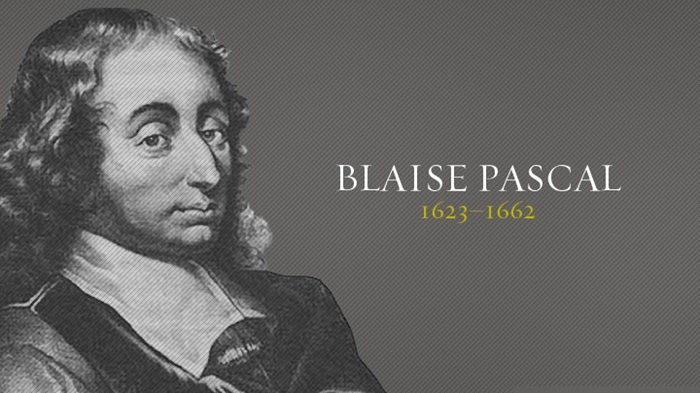 Fama e Fortuna II
Nel 1642 il filosofo e matematico francese Blaise Pascal inventò  uno strumento di calcolo precursore della moderna calcolatrice, una macchina che permette di addizionare e sottrarre, tenendo però conto del riporto.
Per molto tempo è stata considerata la prima addizionatrice meccanica mai inventata.
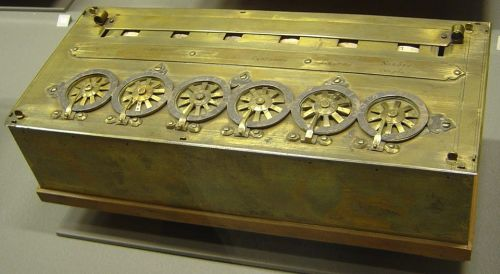 Un dispositivo materiale e meccanico…
che esegue una procedura di combinazione automatica dei concetti di base
Pascalina del 1652
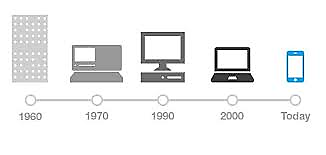 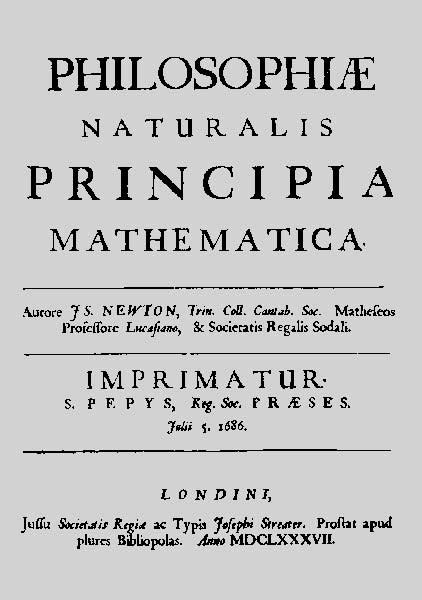 Fama e Fortuna III
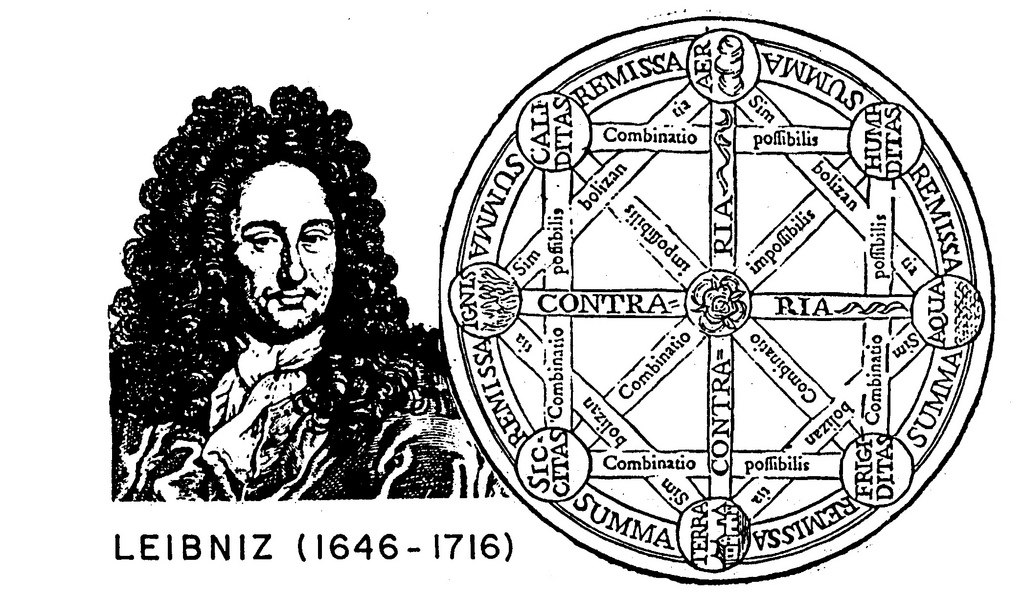 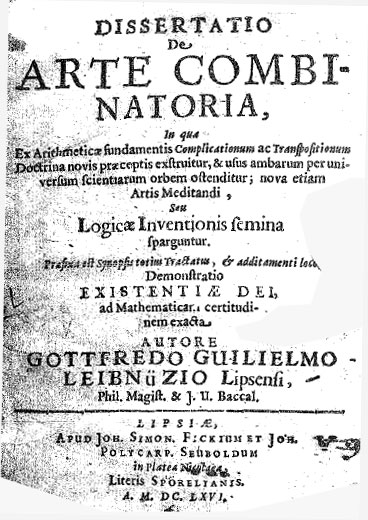 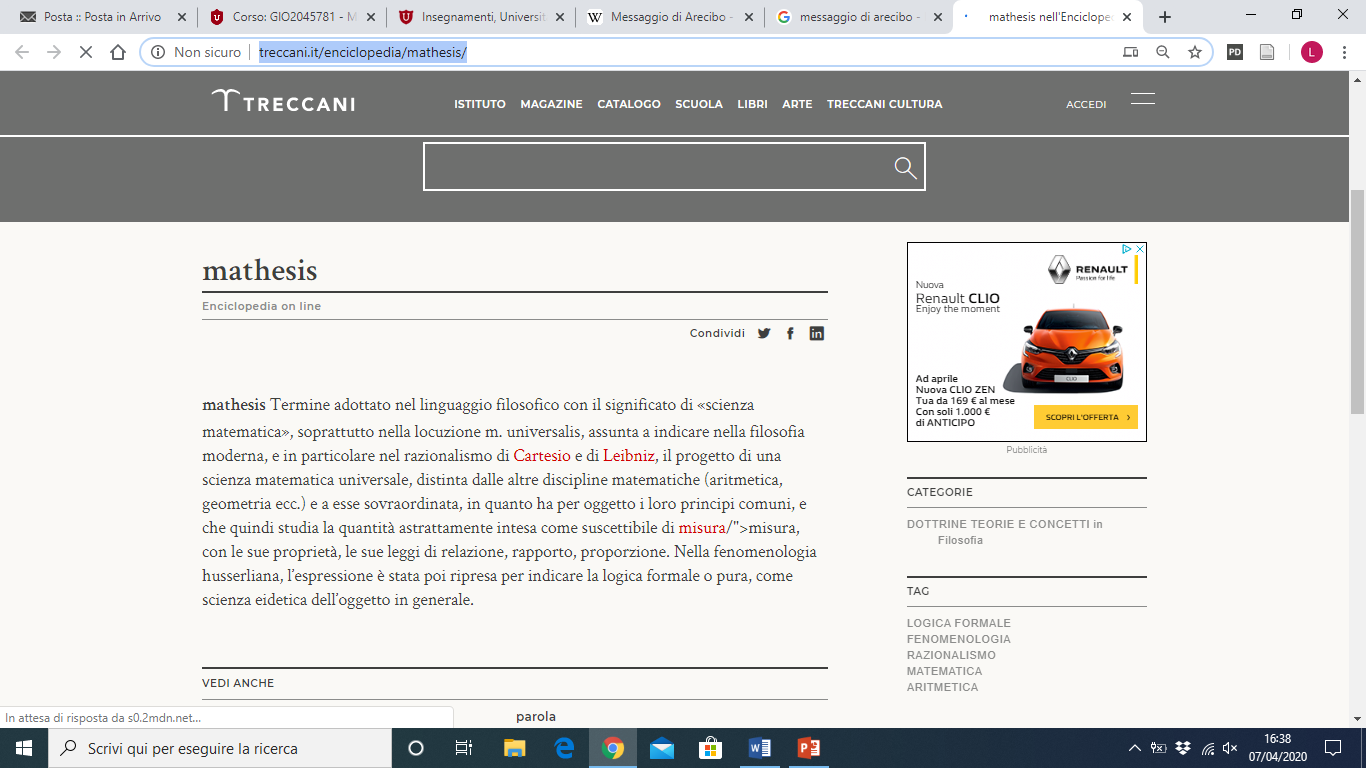 http://www.treccani.it/enciclopedia/mathesis/
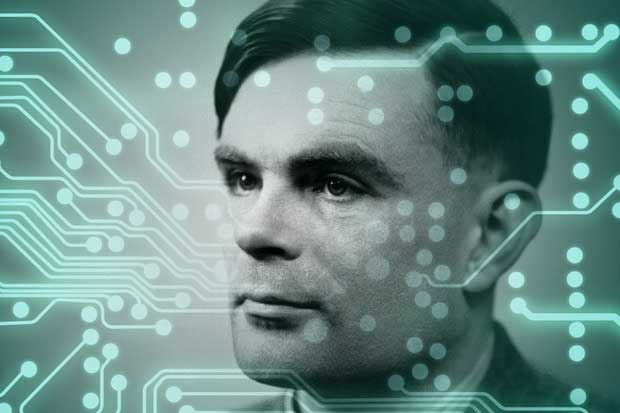 Fama e Fortuna IV
Alan Turing
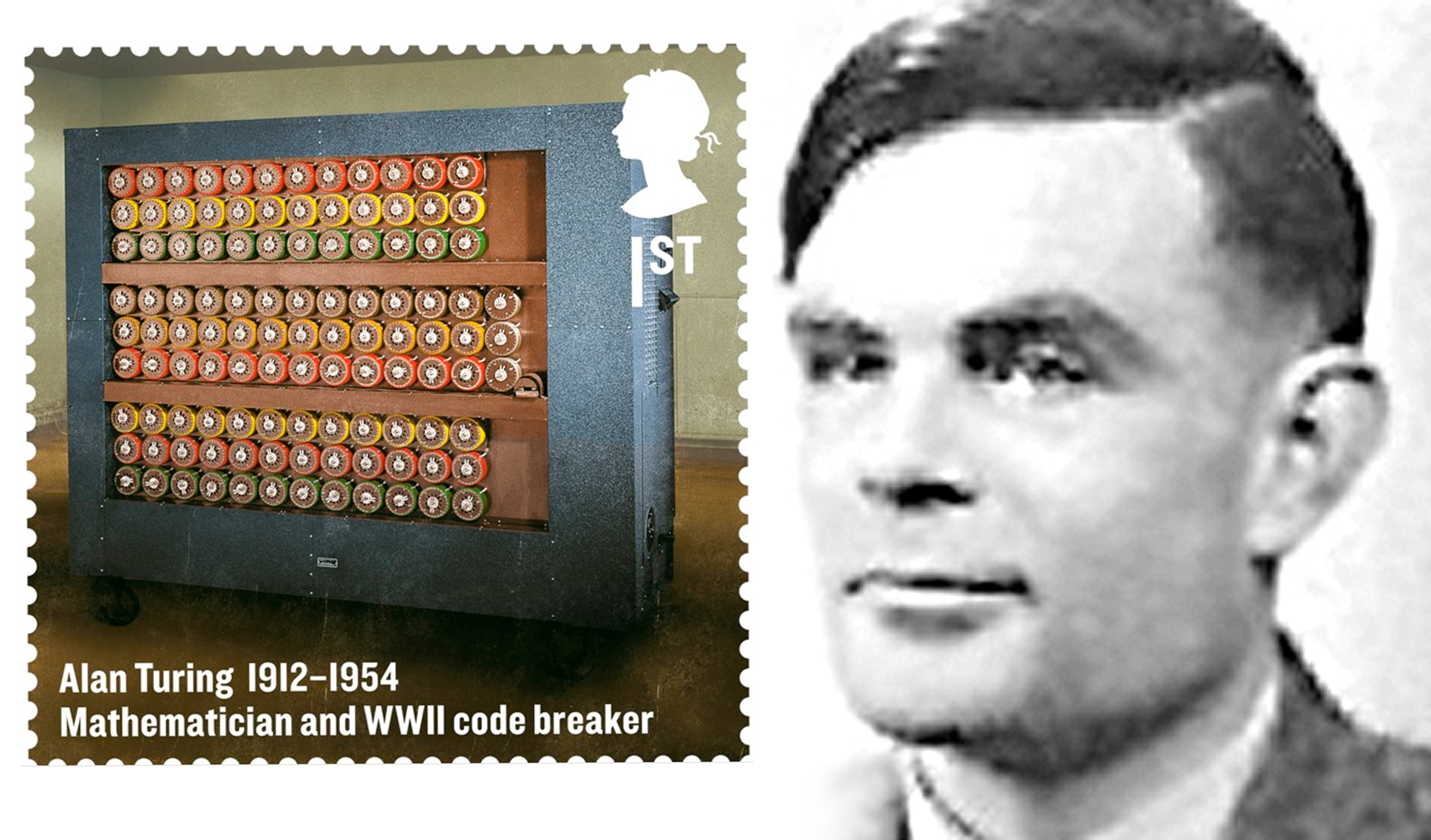 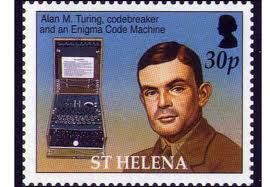 https://www.youtube.com/watch?v=PuWcZpWcGHU
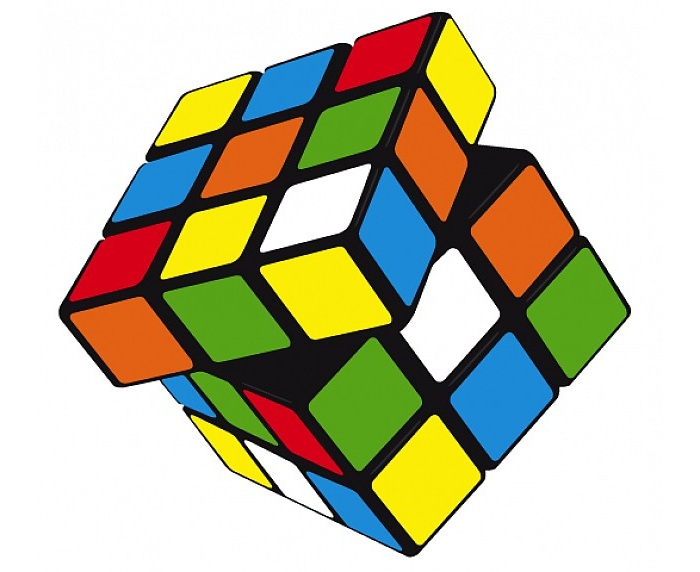 LA TOPICA LULLIANA:
assiomatica    (premesse costanti e invariabili: axioma/dignitates)
combinatoria   (metodo del cubo di Rubik)
analitico –deduttiva           (fondata sul ragionamento a.d.)
razionalistica    (basata sulla ragione calcolante)
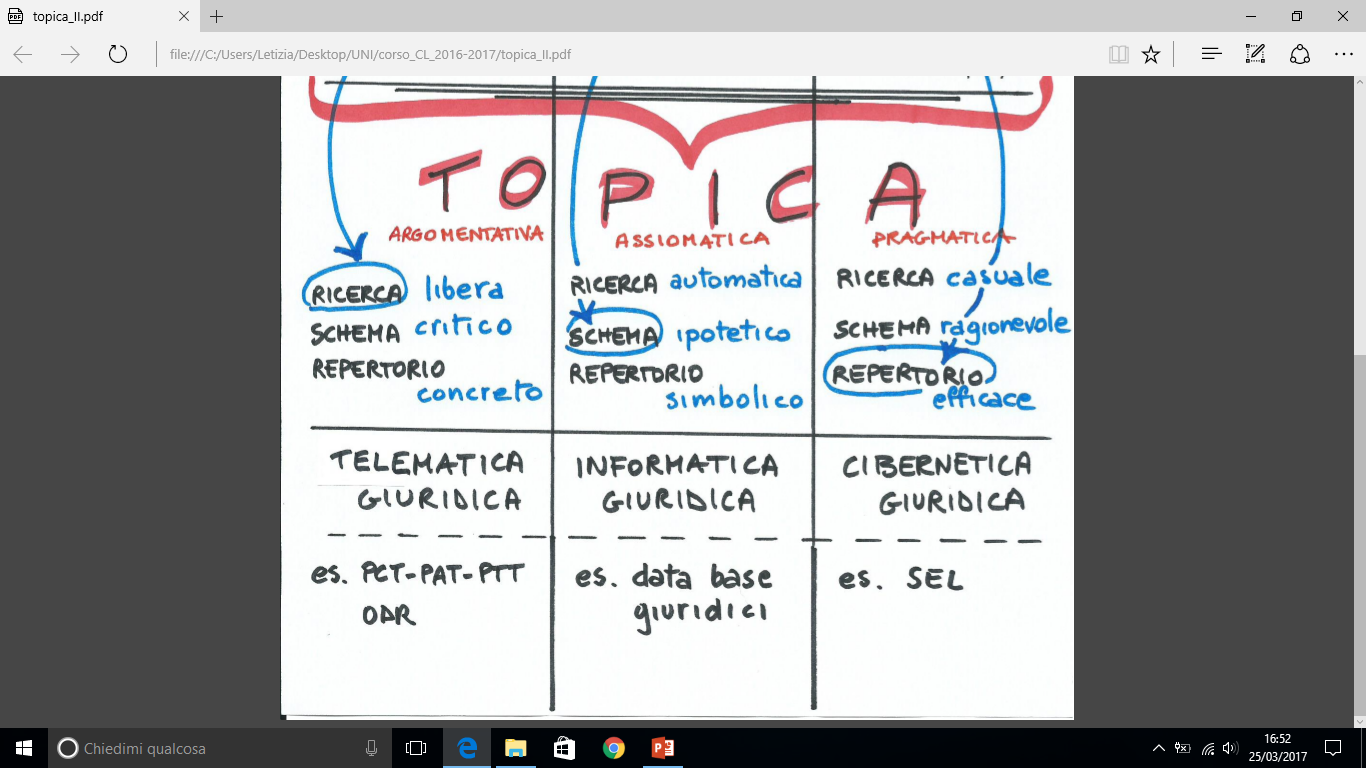 LULLO PRECURSORE DEL MATEMATISMO MODERNO E DELLA SCIENZA INFORMATICA
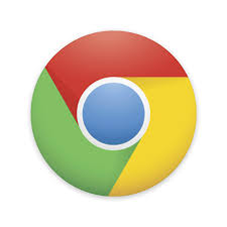 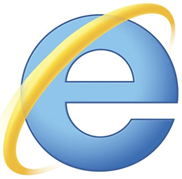 Per tre ragioni:

 CALCOLO: il proposito di trovare nel calcolo (formale) un linguaggio universale per organizzare il ragionamento
 CODICE: il tentativo di meccanizzare la logica analitico-deduttiva, tipica della matematica, attraverso combinazioni automatiche 				
 FIGURE: l’applicazione di immagini, come le figure o le tabelle, ad un metodo formale, per produrre più rapidamente e più efficacemente nuove connessioni fra differenti concetti
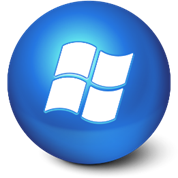 1. IL CALCOLO E LA RICERCA AUTOMATICA
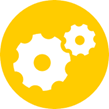 di premesse-assiomi (indiscusse e indiscutibili), secondo una logica sequenziale unidirezionale, in modalità (per l’appunto) automatica
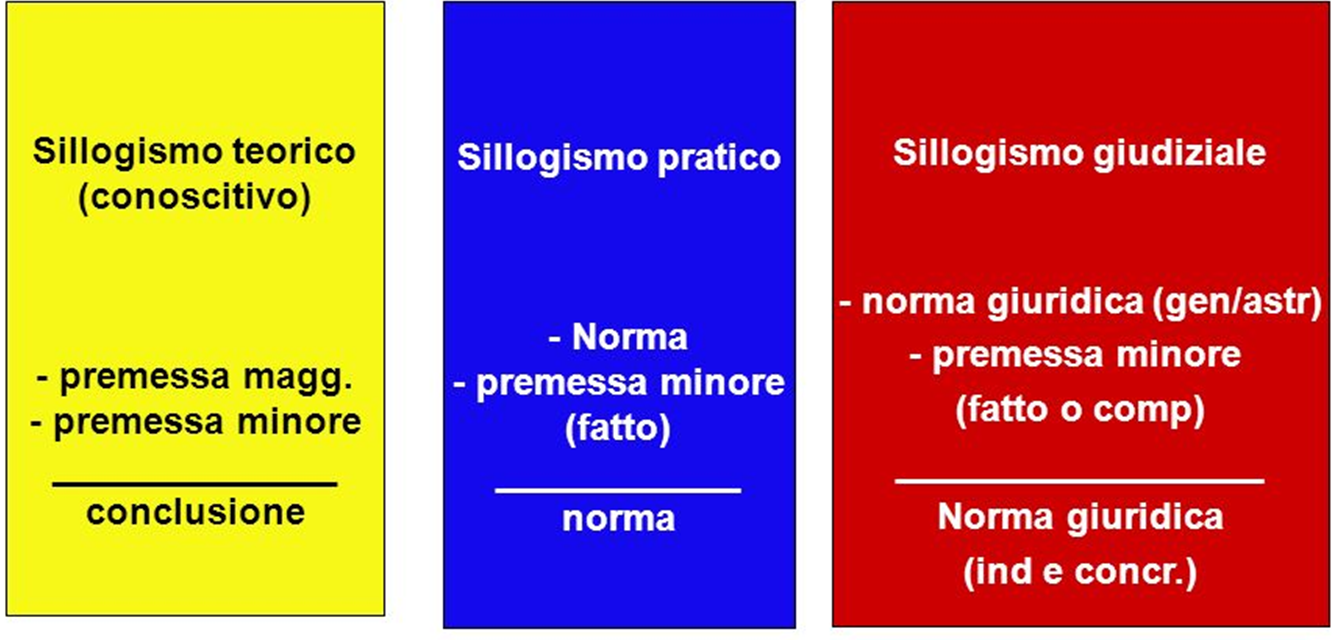 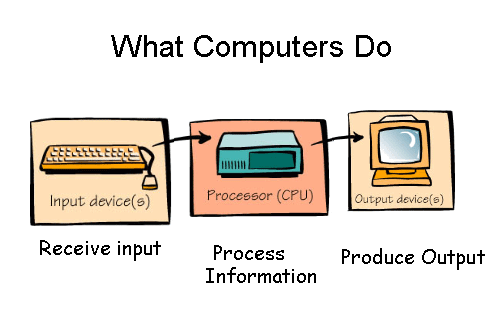 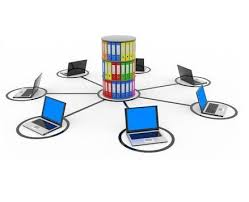 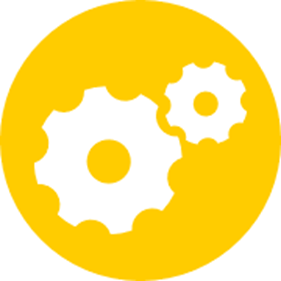 CALCOLO
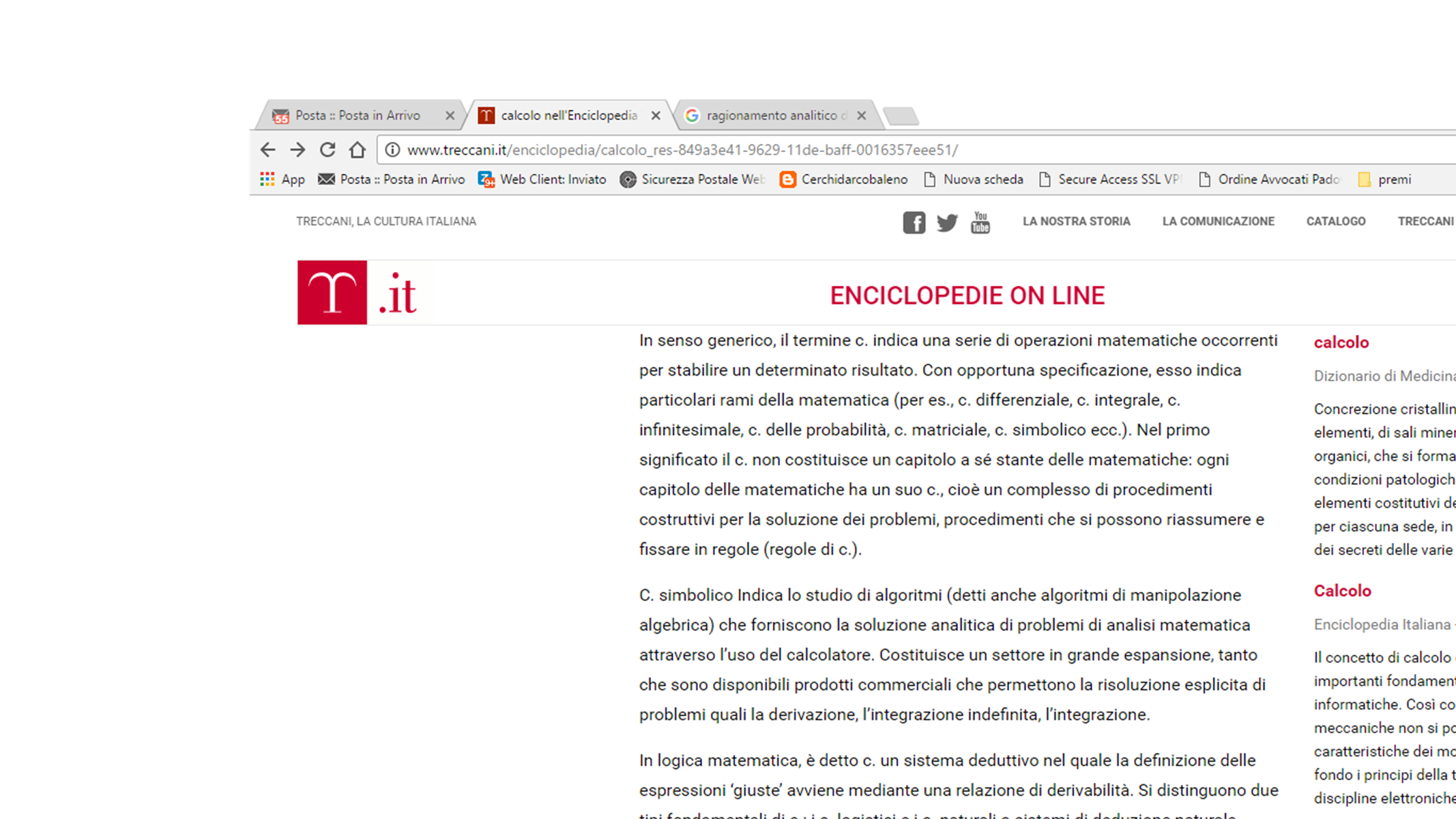 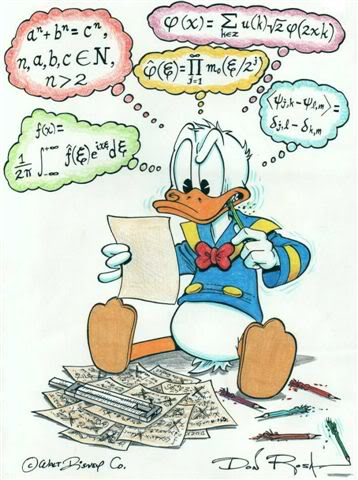 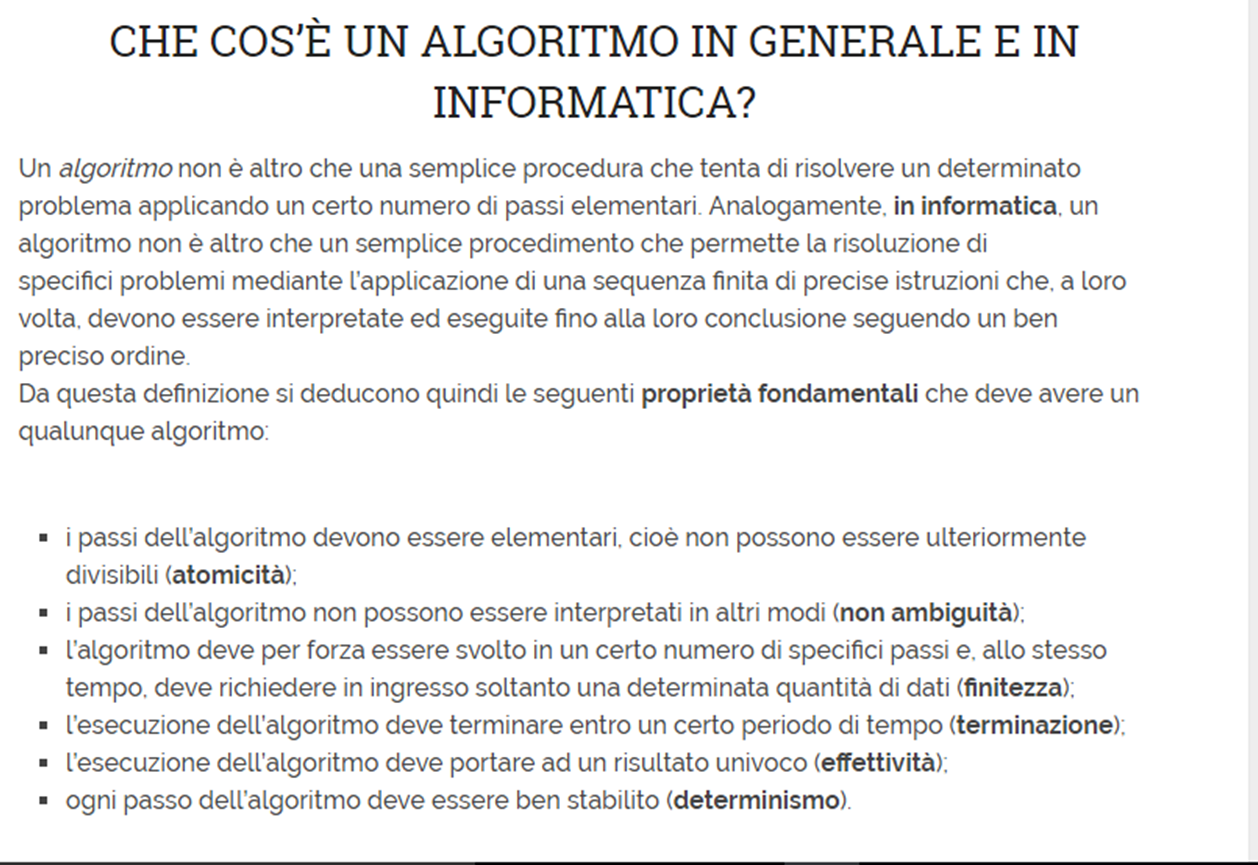 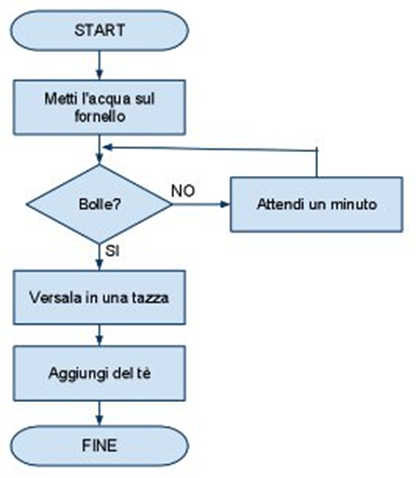 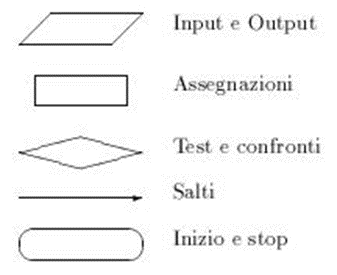 1. IL CALCOLO E LA RICERCA AUTOMATICA
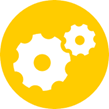 di premesse-assiomi (indiscusse e indiscutibili), secondo una logica sequenziale unidirezionale, in modalità (per l’appunto) automatica
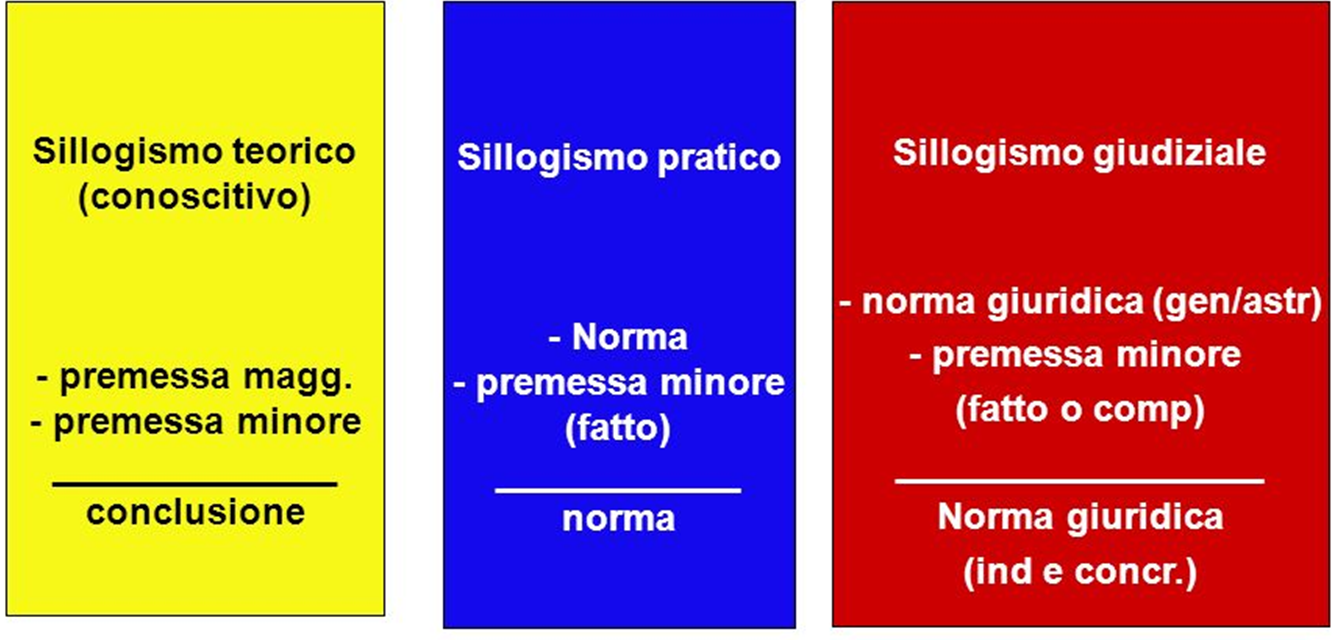 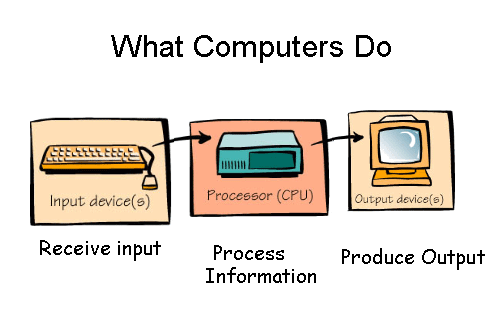 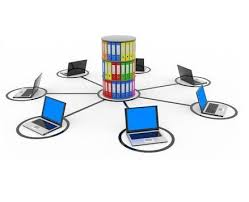 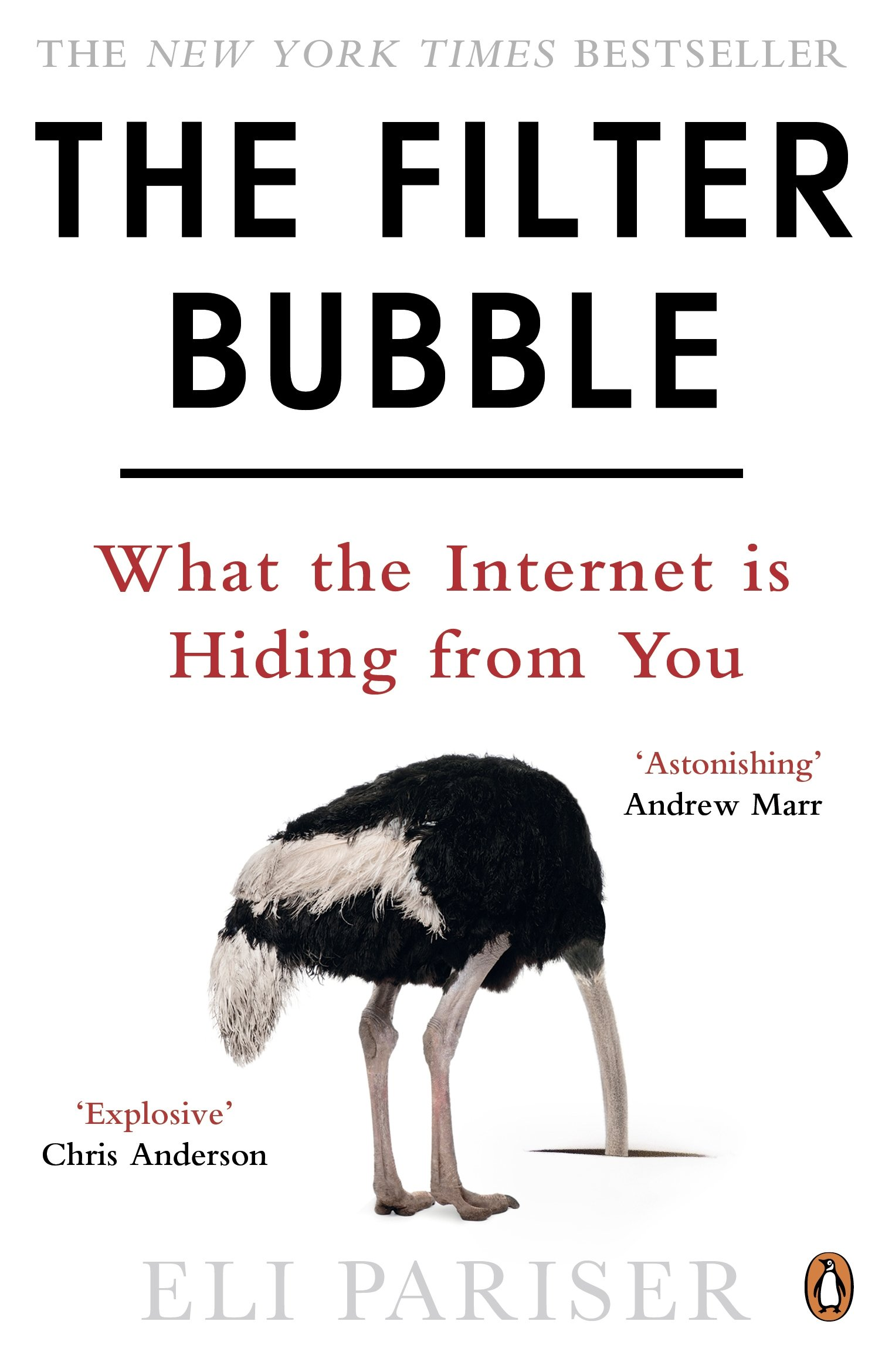 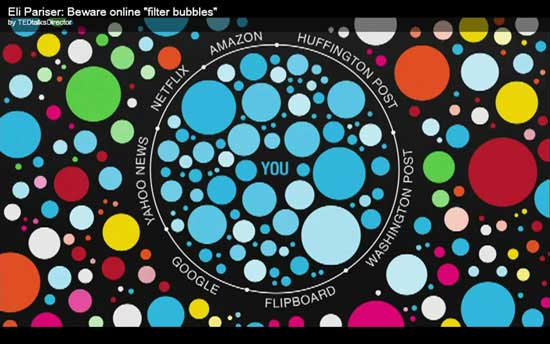 https://it.wikipedia.org/wiki/Bolla_di_filtraggio
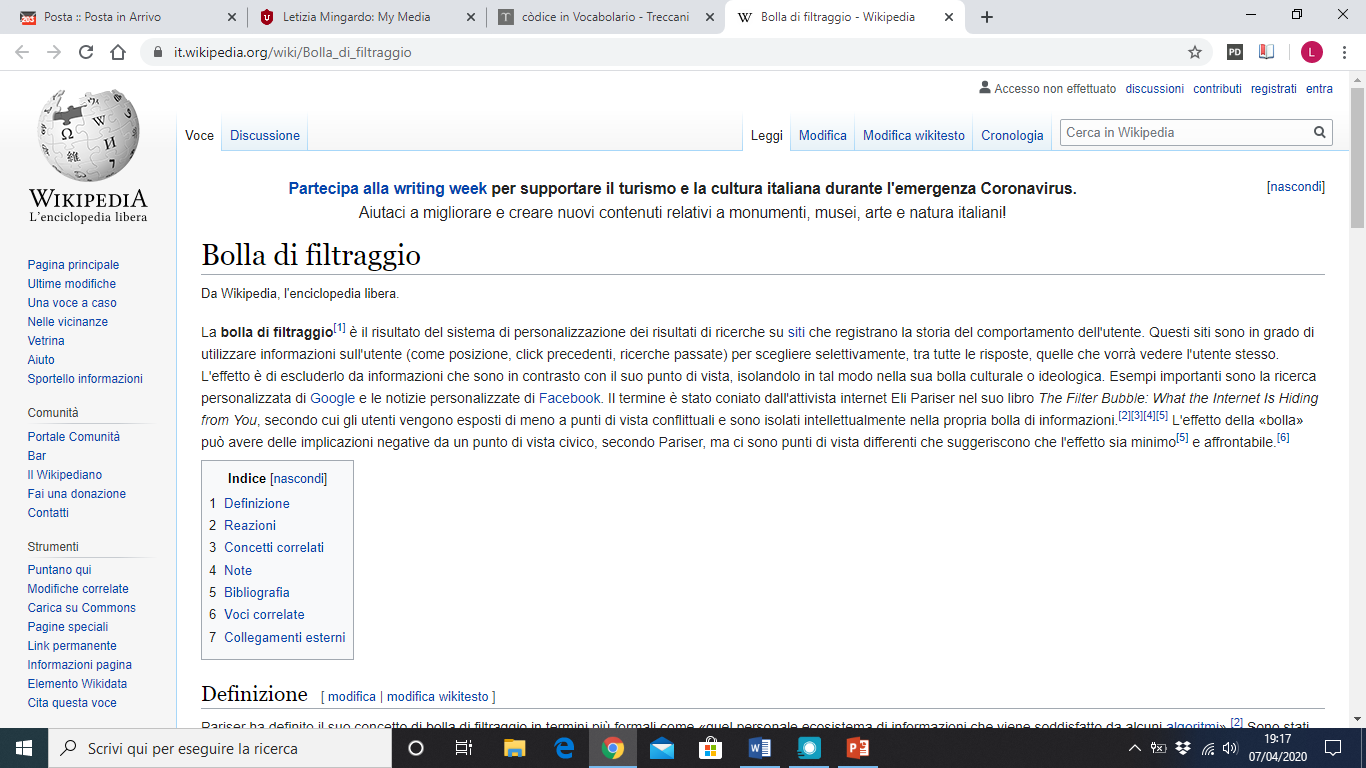 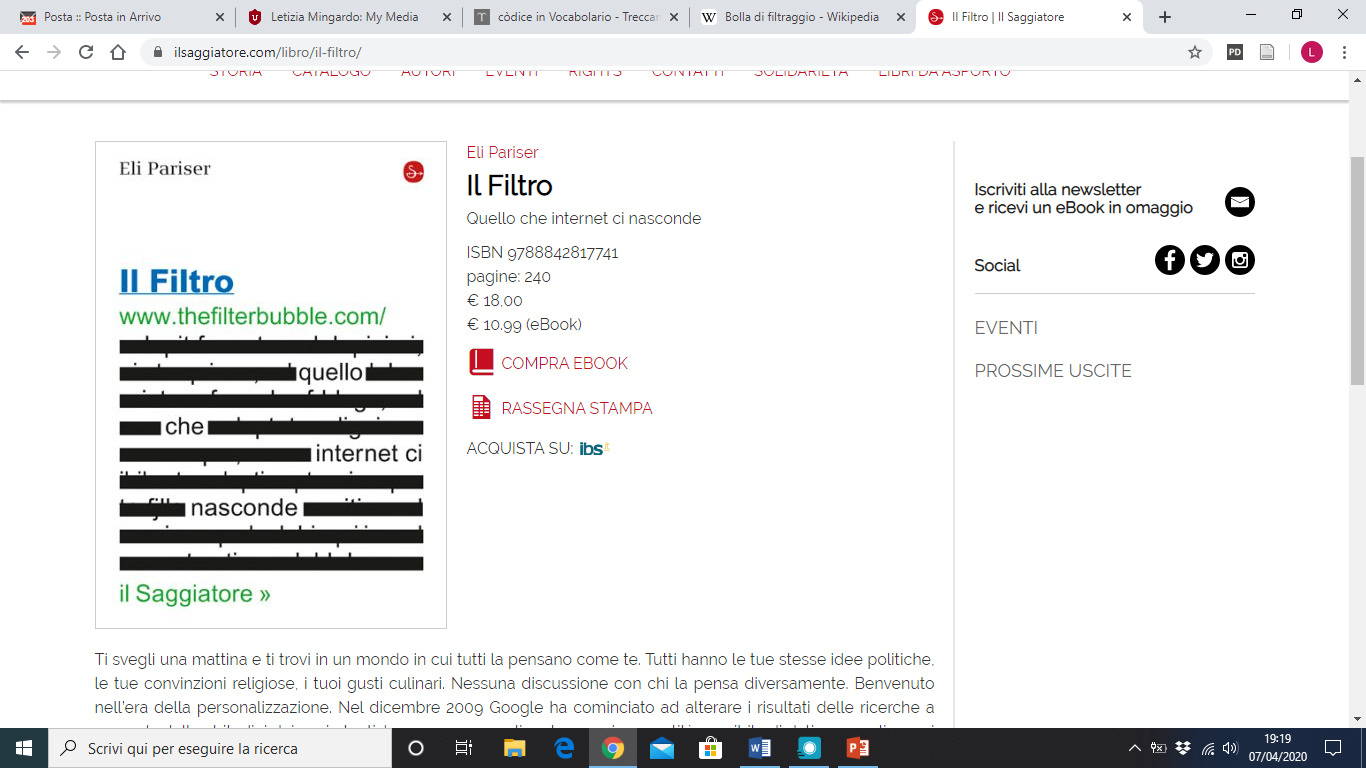 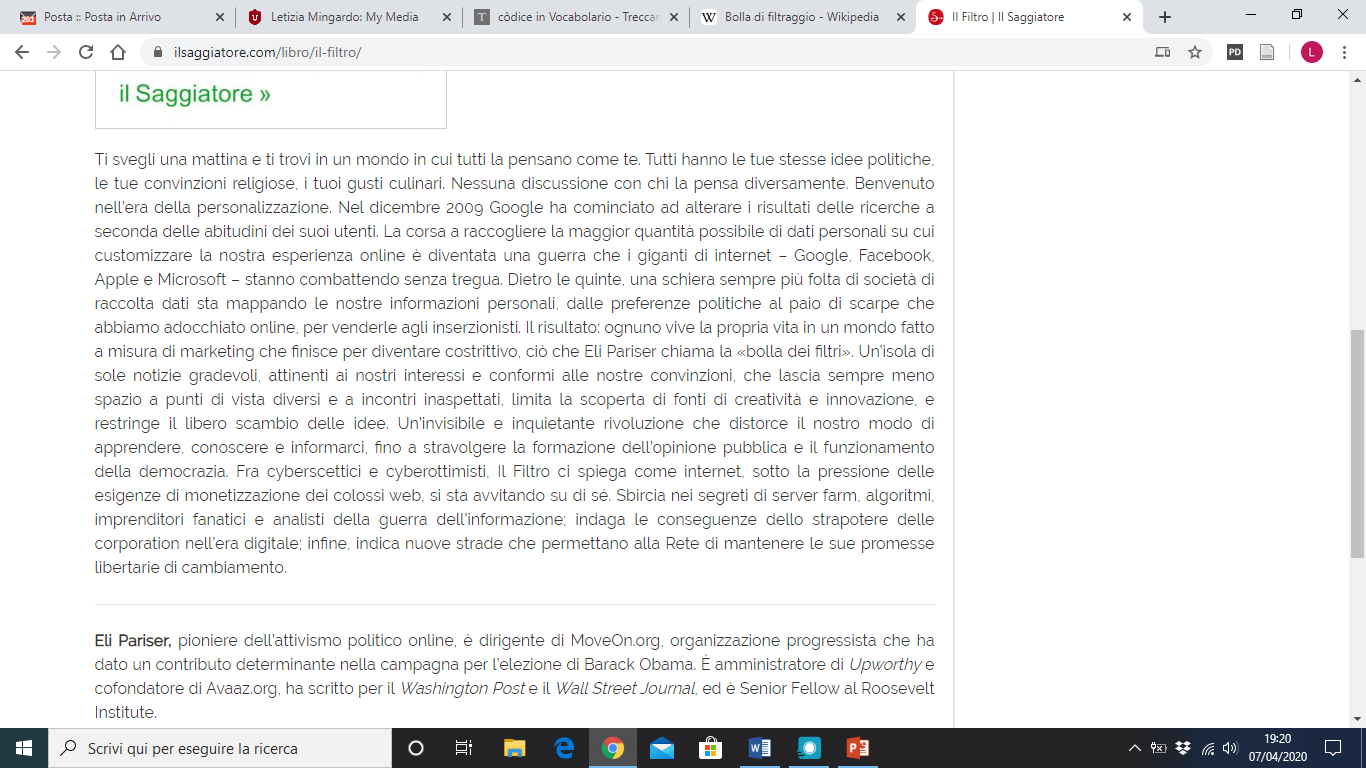 https://www.ilsaggiatore.com/libro/il-filtro/
2. IL CODICE E LO SCHEMA IPOTETICO
L’algoritmo come protocollo-base dell’informatica
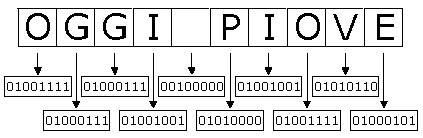 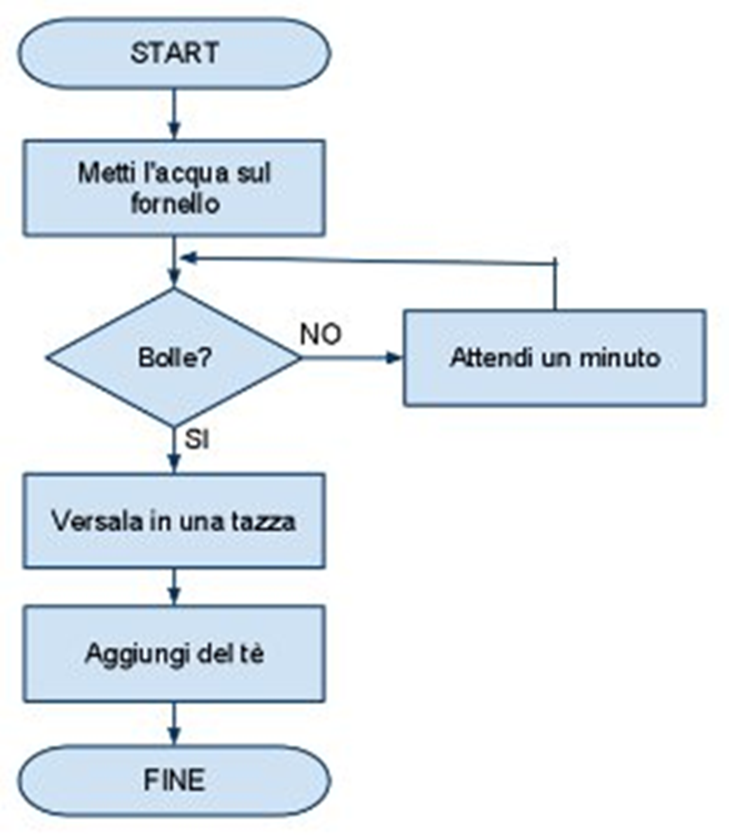 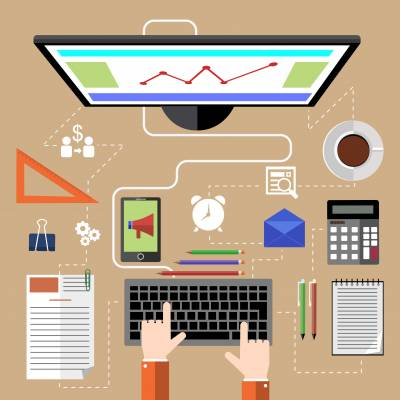 Il codice binario 0-1 (bit - binary digit): nell’hardware è presenza-assenza di
flusso elettronico; nel software è vero-falso, certo-incerto
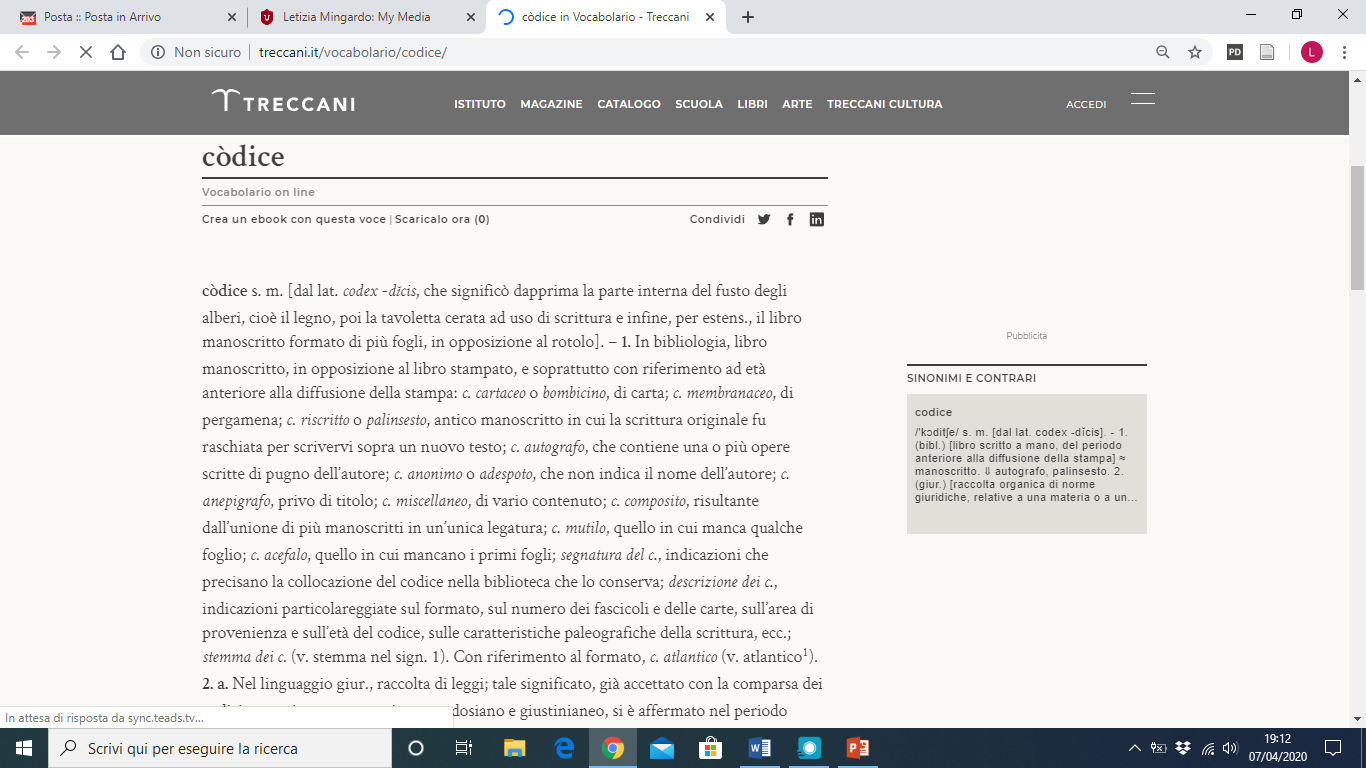 http://www.treccani.it/vocabolario/codice/
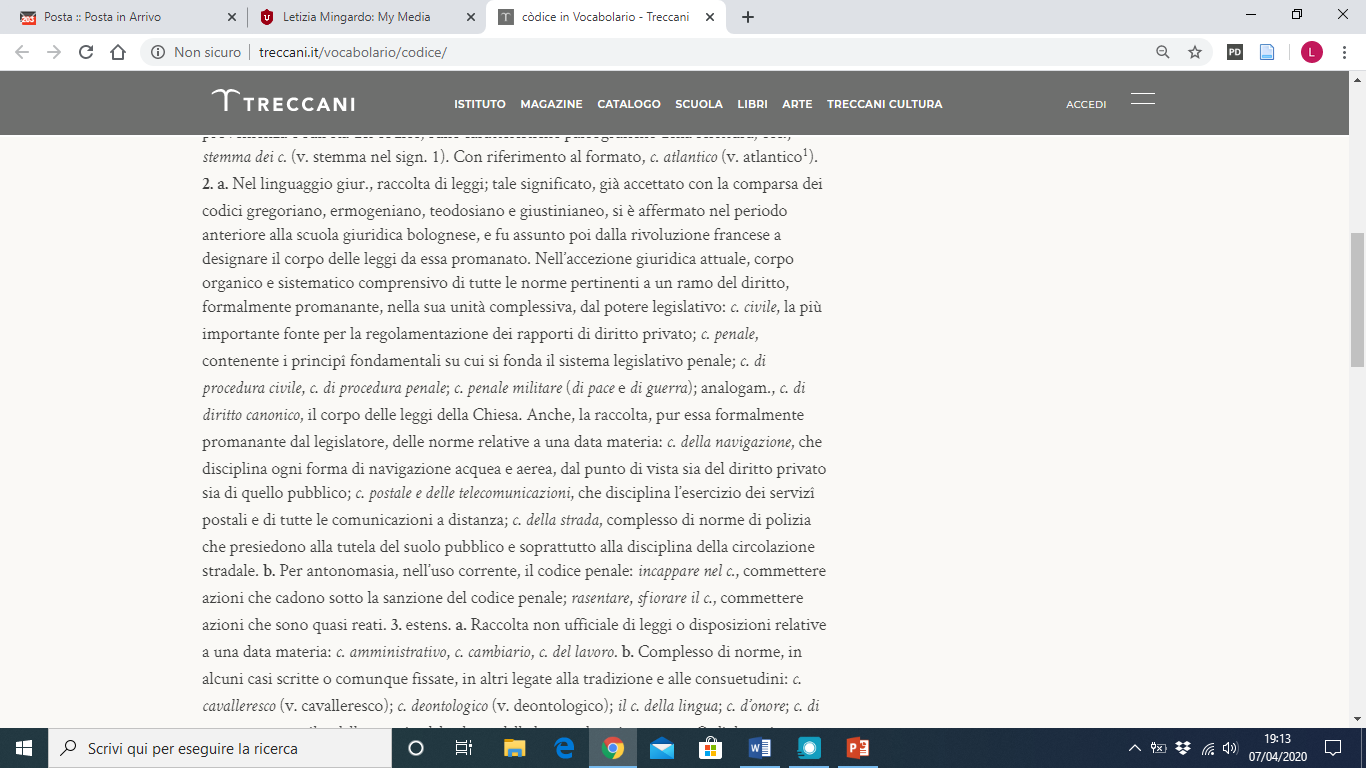 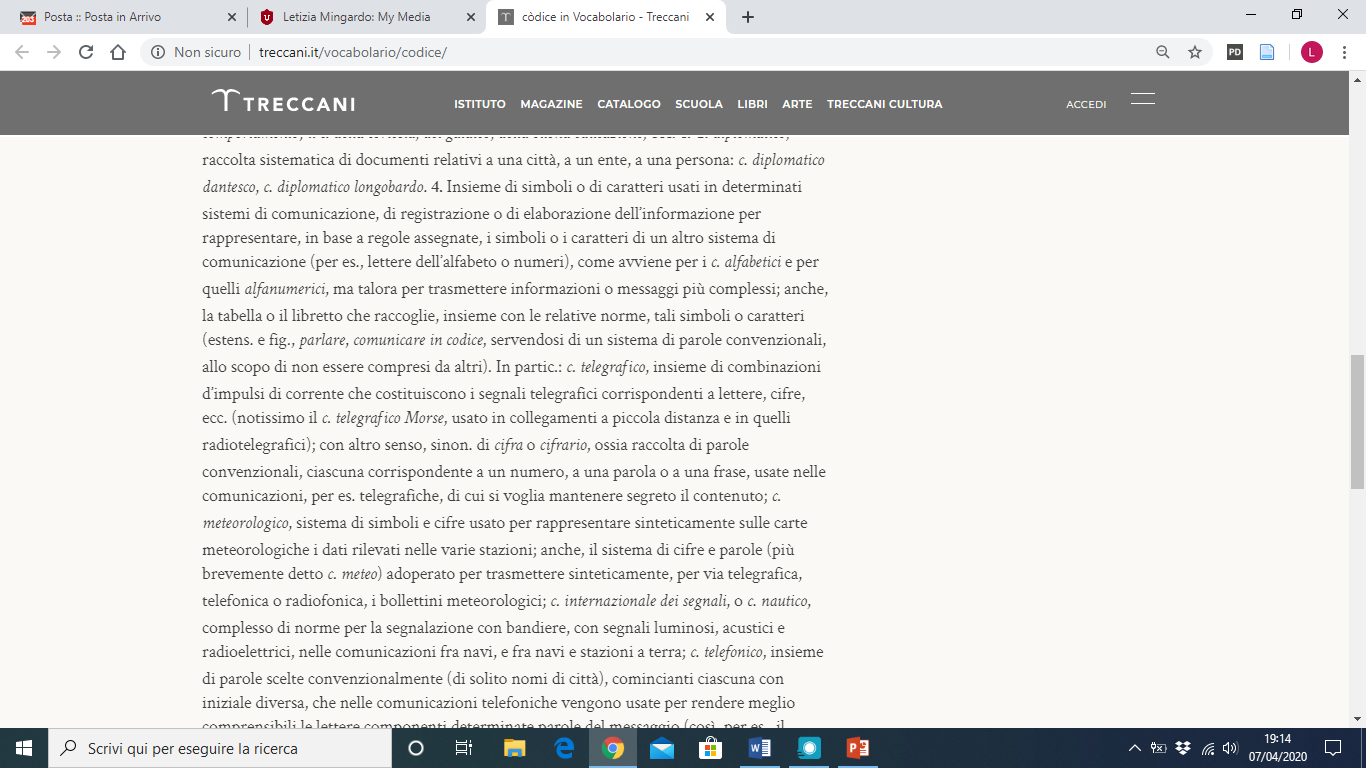 2. IL CODICE E LO SCHEMA IPOTETICO
L’algoritmo come protocollo-base dell’informatica
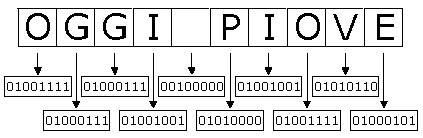 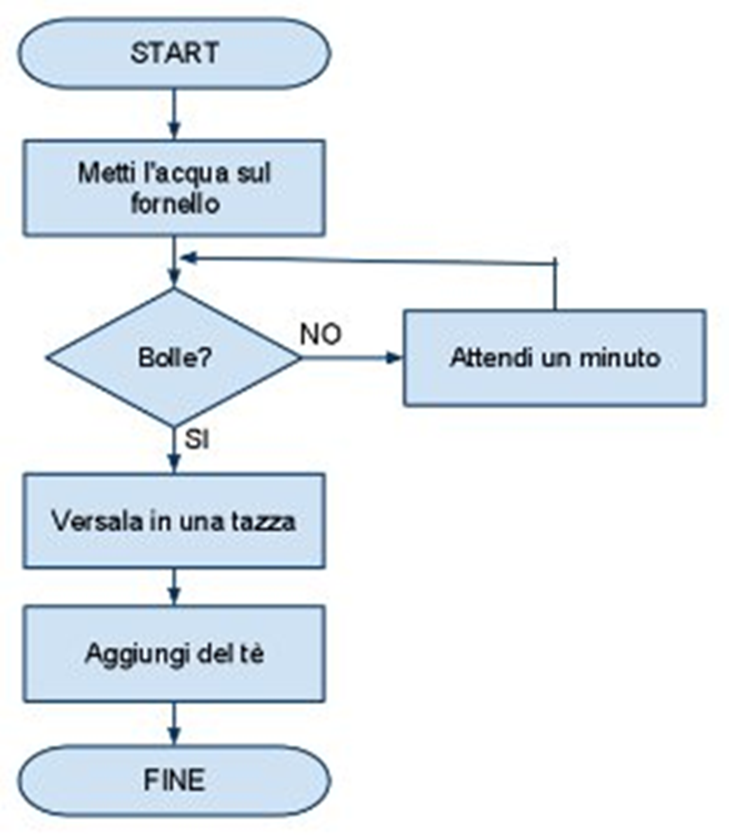 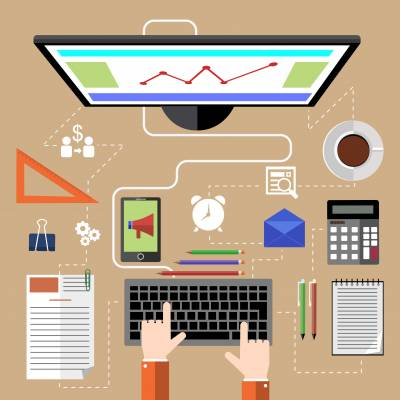 Il codice binario 0-1 (bit - binary digit): nell’hardware è presenza-assenza di
flusso elettronico; nel software è vero-falso, certo-incerto
ALGORITMO E SILLOGISMO GIUDIZIALE:
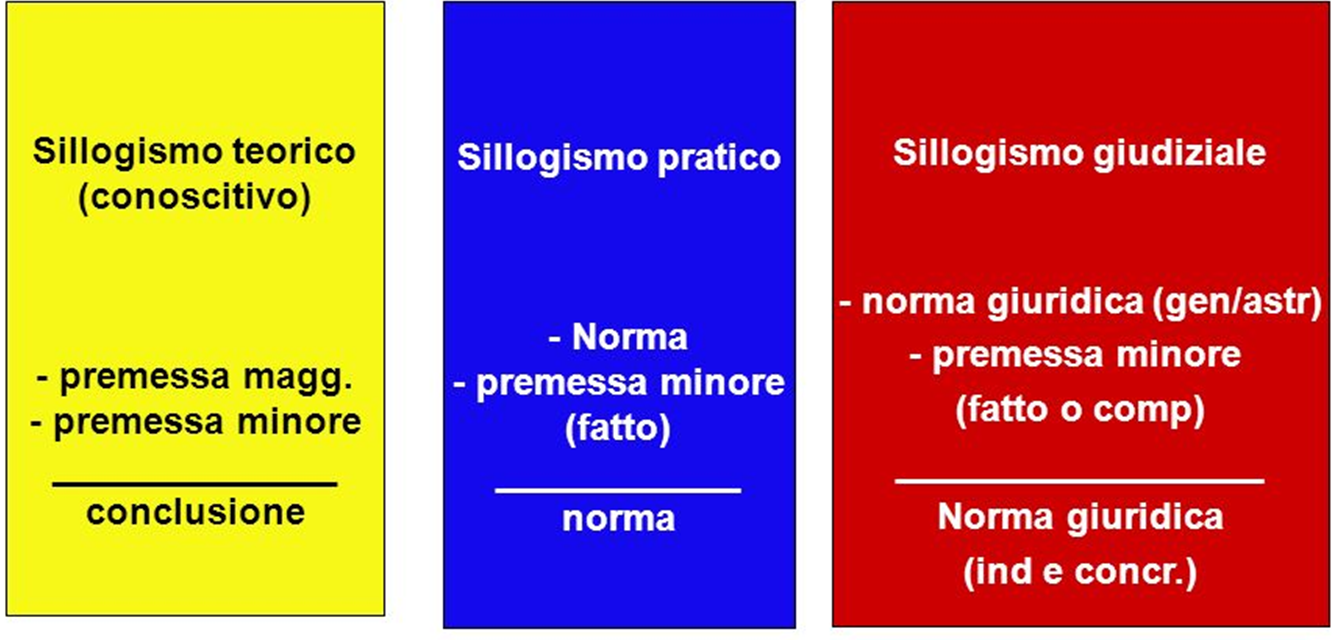 Utili ragionamenti artificiali di carattere sequenziale, che:

(input) partono da premesse-assiomi
(process information) si svolgono secondo una procedura logica di tipo analitico-deduttivo, e perciò:
ipotetica
monologica
univoca
(output) terminano con una conclusione certa
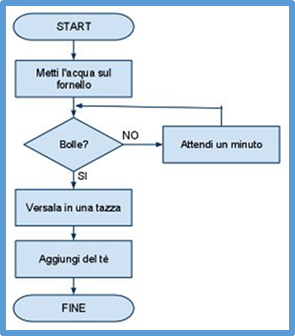 3. LE FIGURE E IL REPERTORIO SIMBOLICO
L’ipertesto
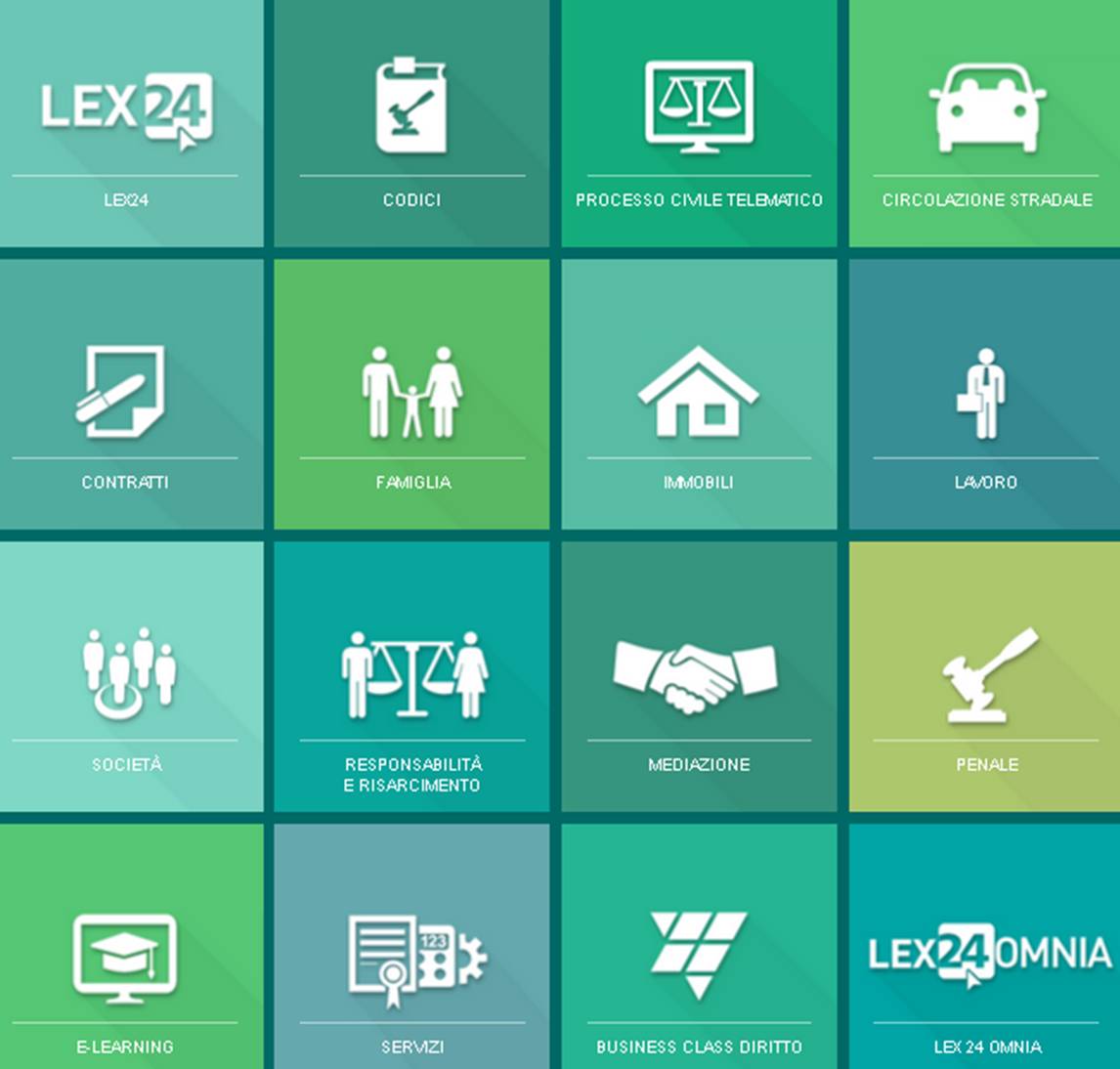 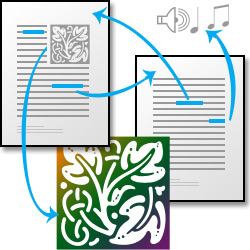 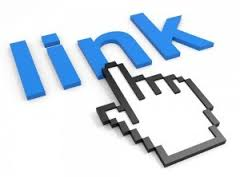 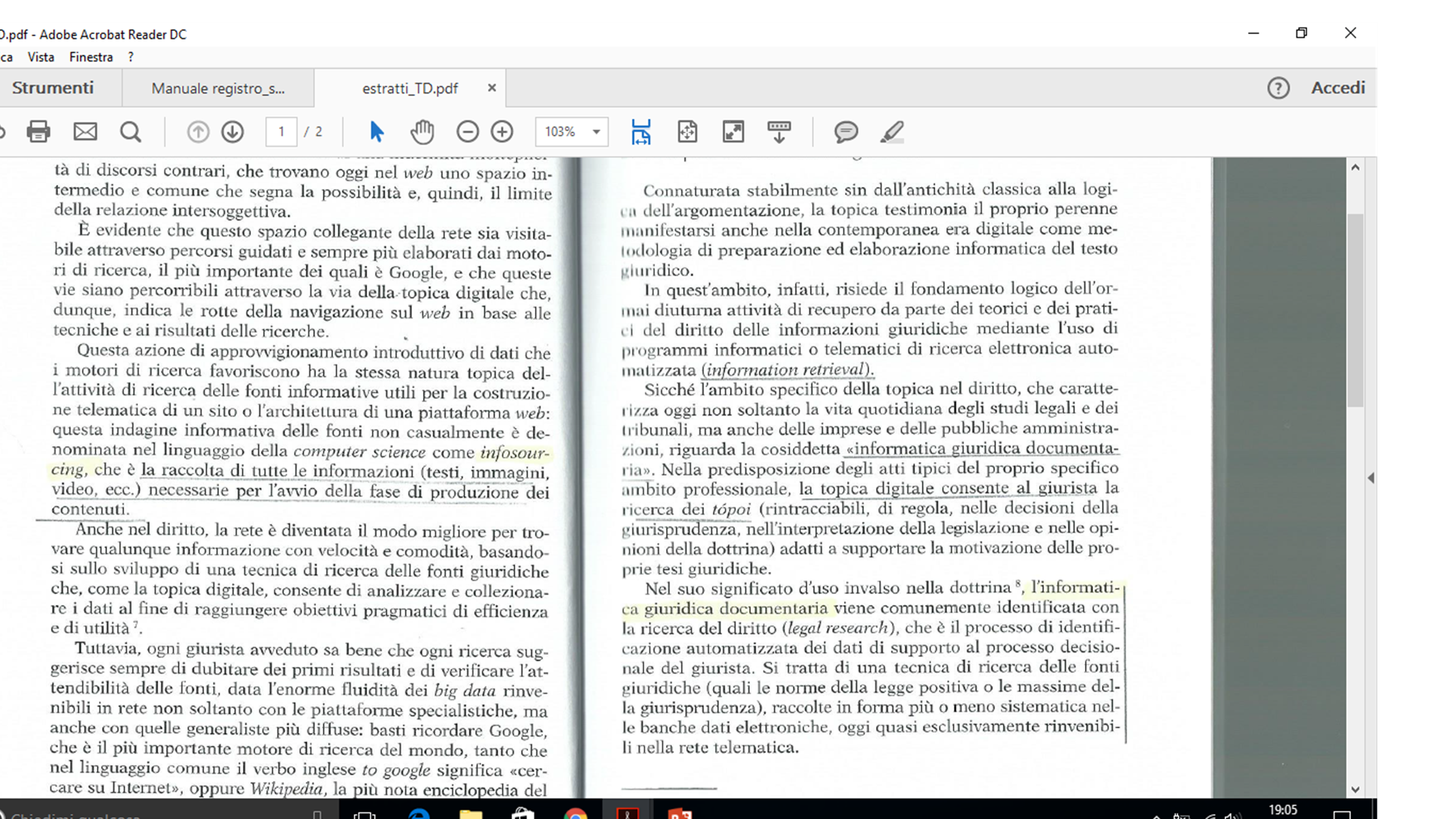 La topica
nell’informatica giuridica






da Paolo Moro,
Topica digitale,
Giappichelli,
2015
Banche dati  (legislazione, giurisprudenza, dottrina)
Ad accesso libero:
http://www.wikilabour.it/MainPage.ashx
http://www.normattiva.it/
Siti istituzionali (Corte Costituzionale, Giustizia Amministrativa, Cassazione, Parlamento, INPS, INAIL, ecc.)
https://www.inps.it/search122/circolari.aspx
https://www.inail.it/cs/internet/atti-e-documenti/note-e-provvedimenti/circolari.html
https://www.agenziaentrate.gov.it/portale/web/guest/normativa-e-prassi/circolari
Ad accesso riservato (tramite ID):
DeJure (unipd)
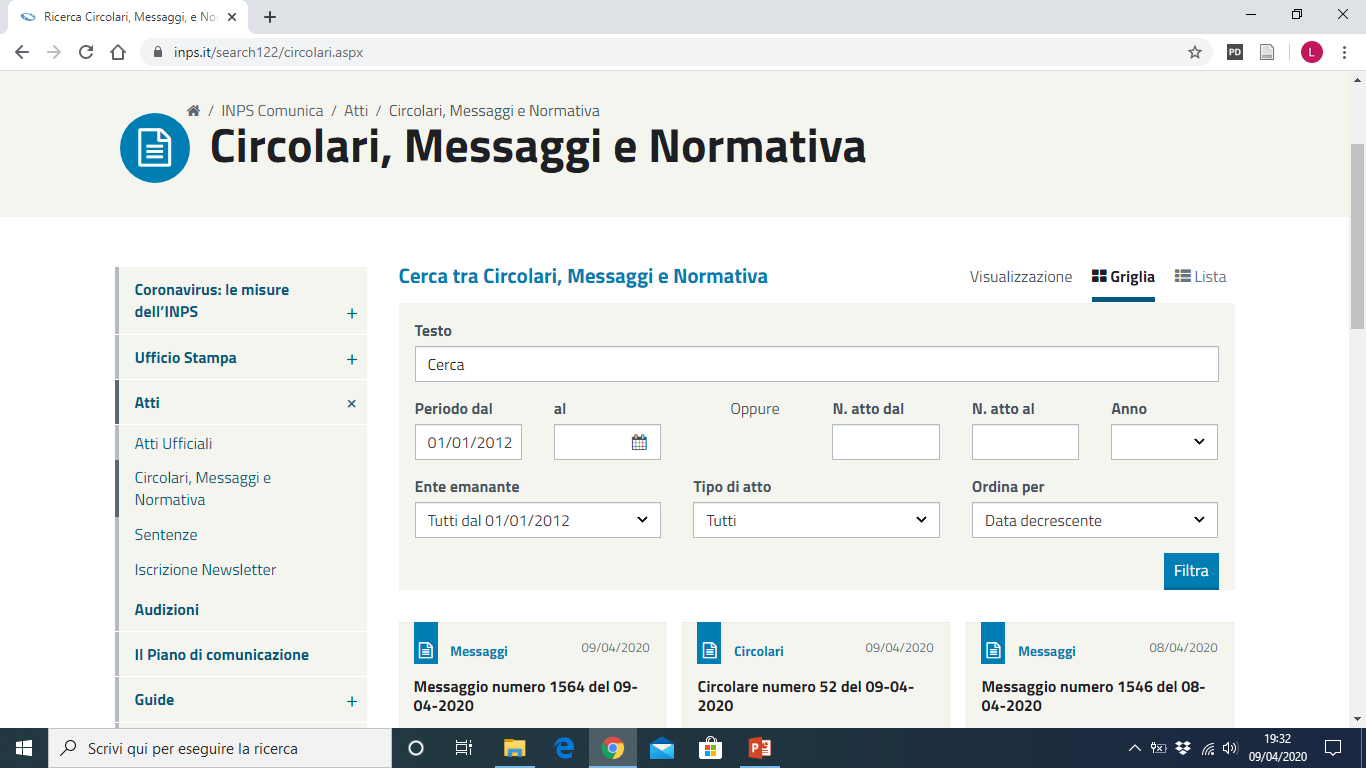 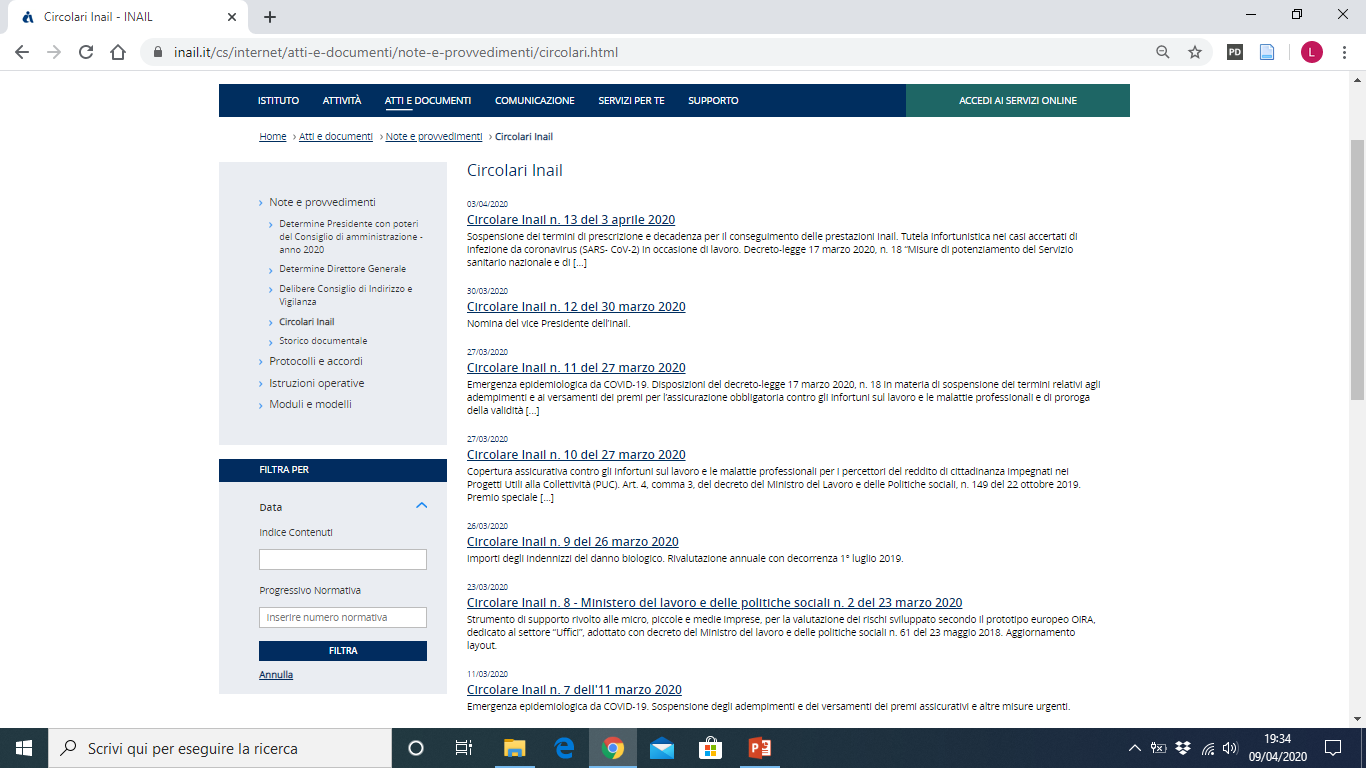 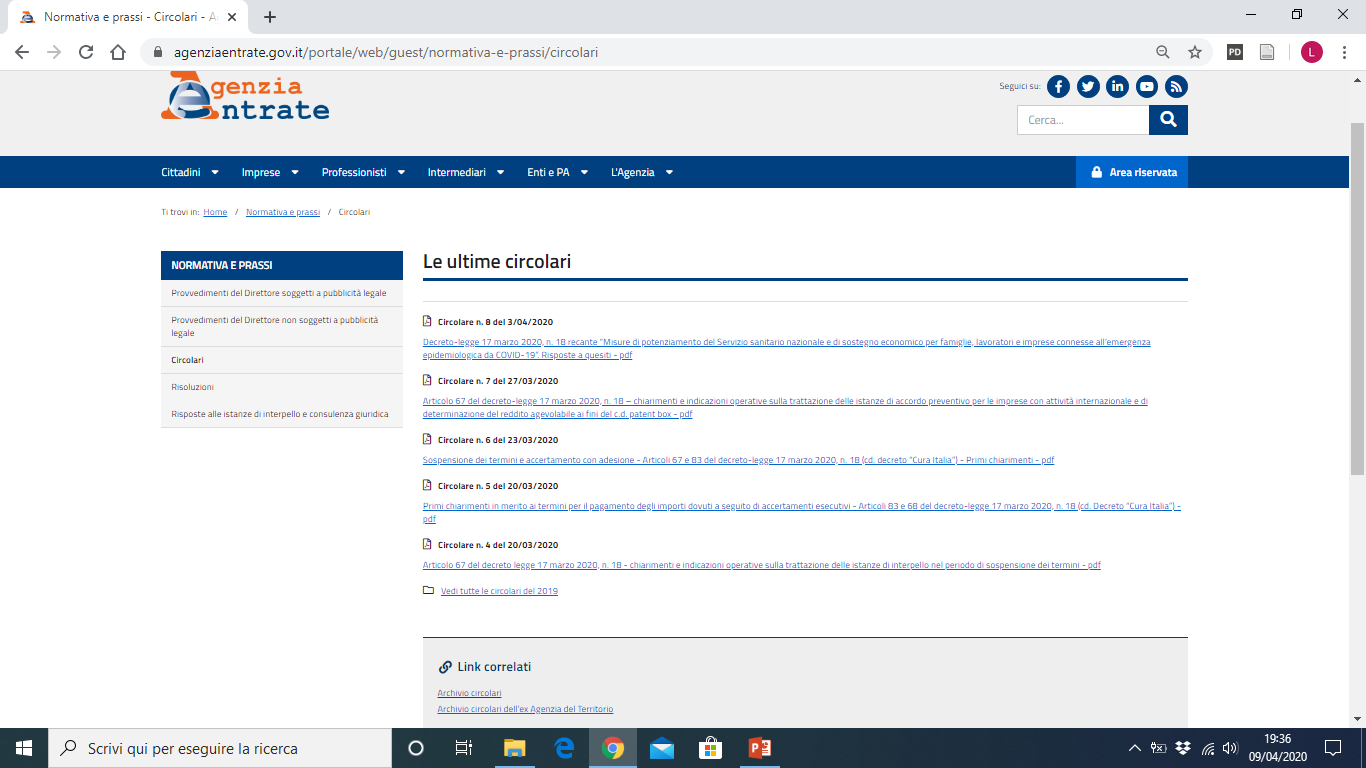 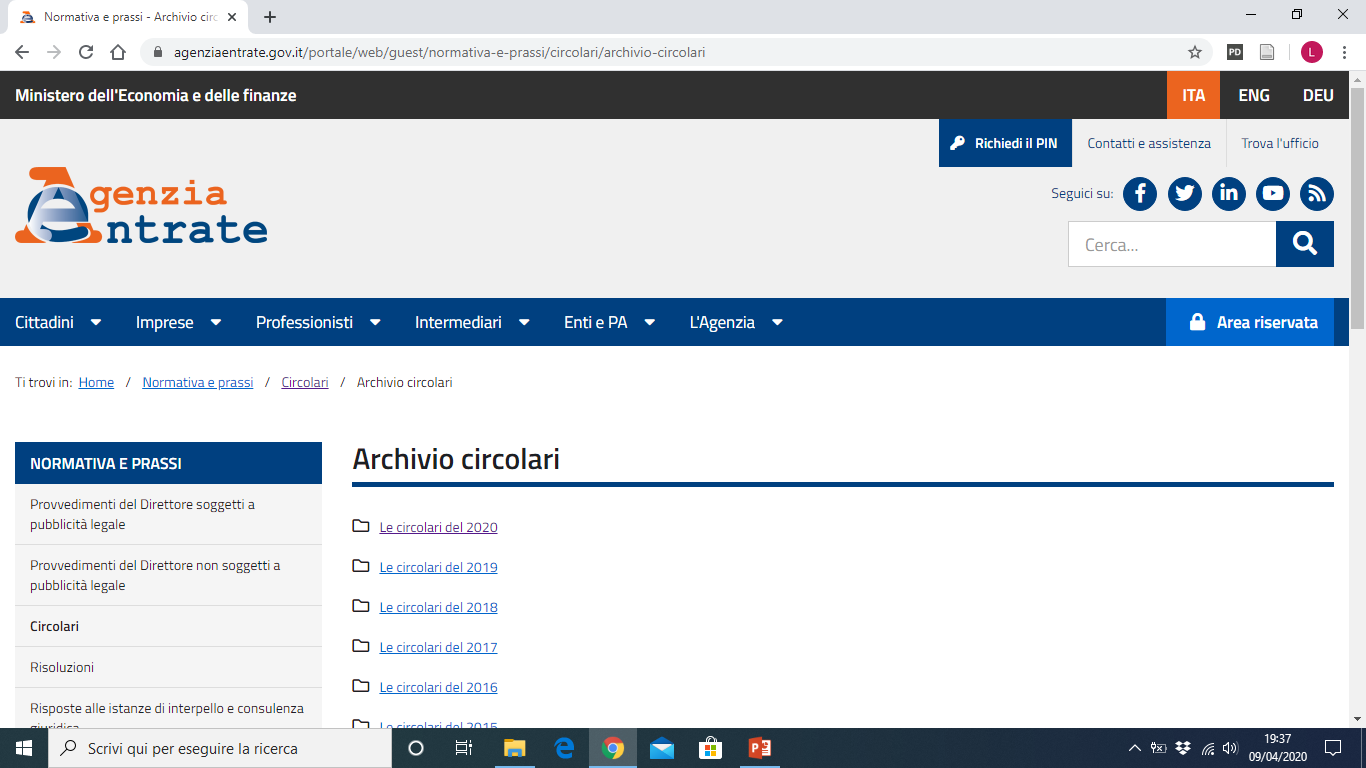